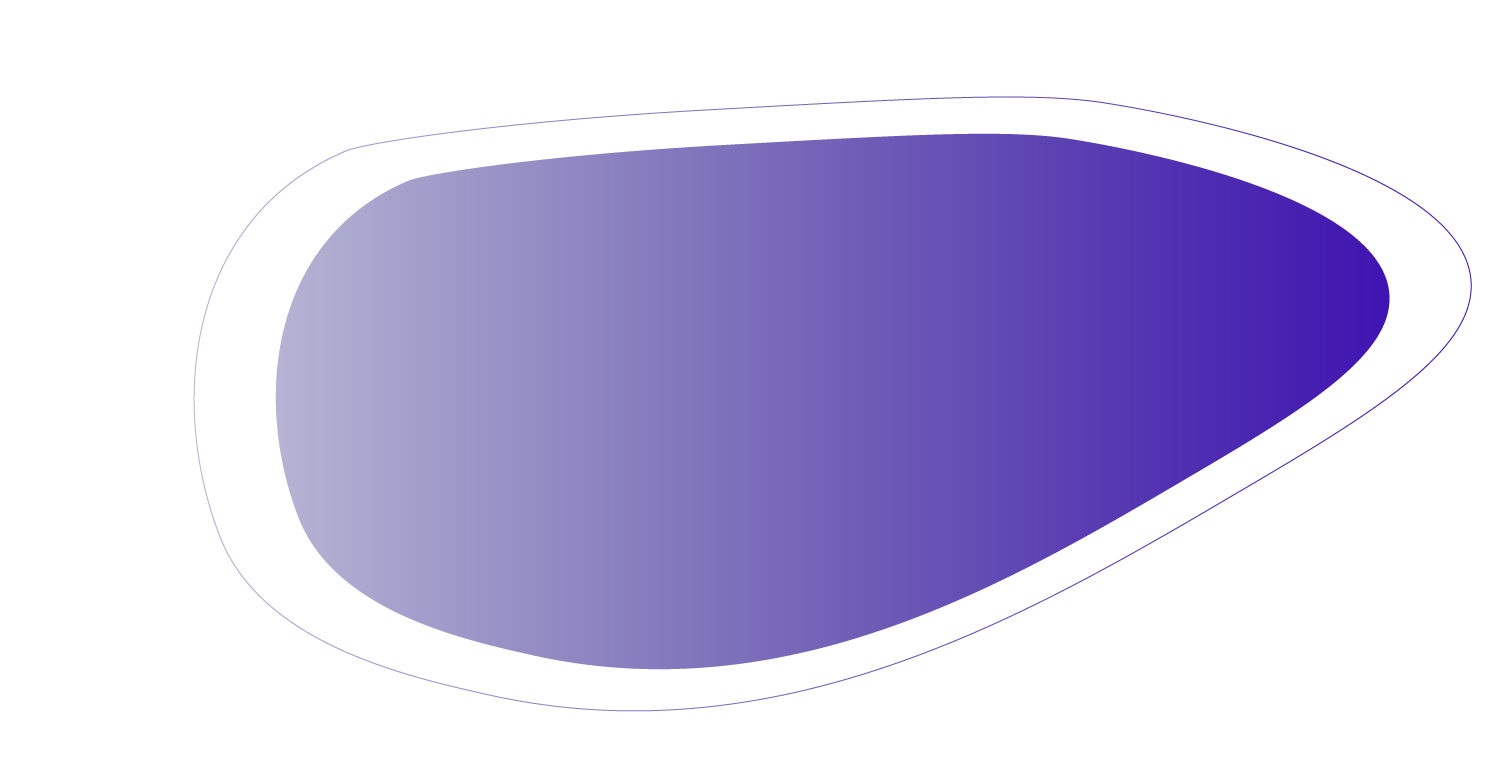 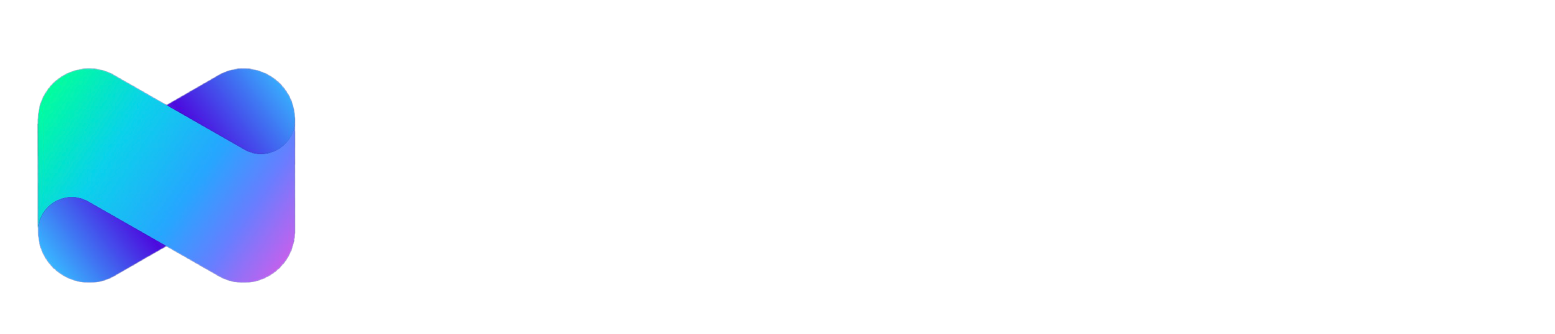 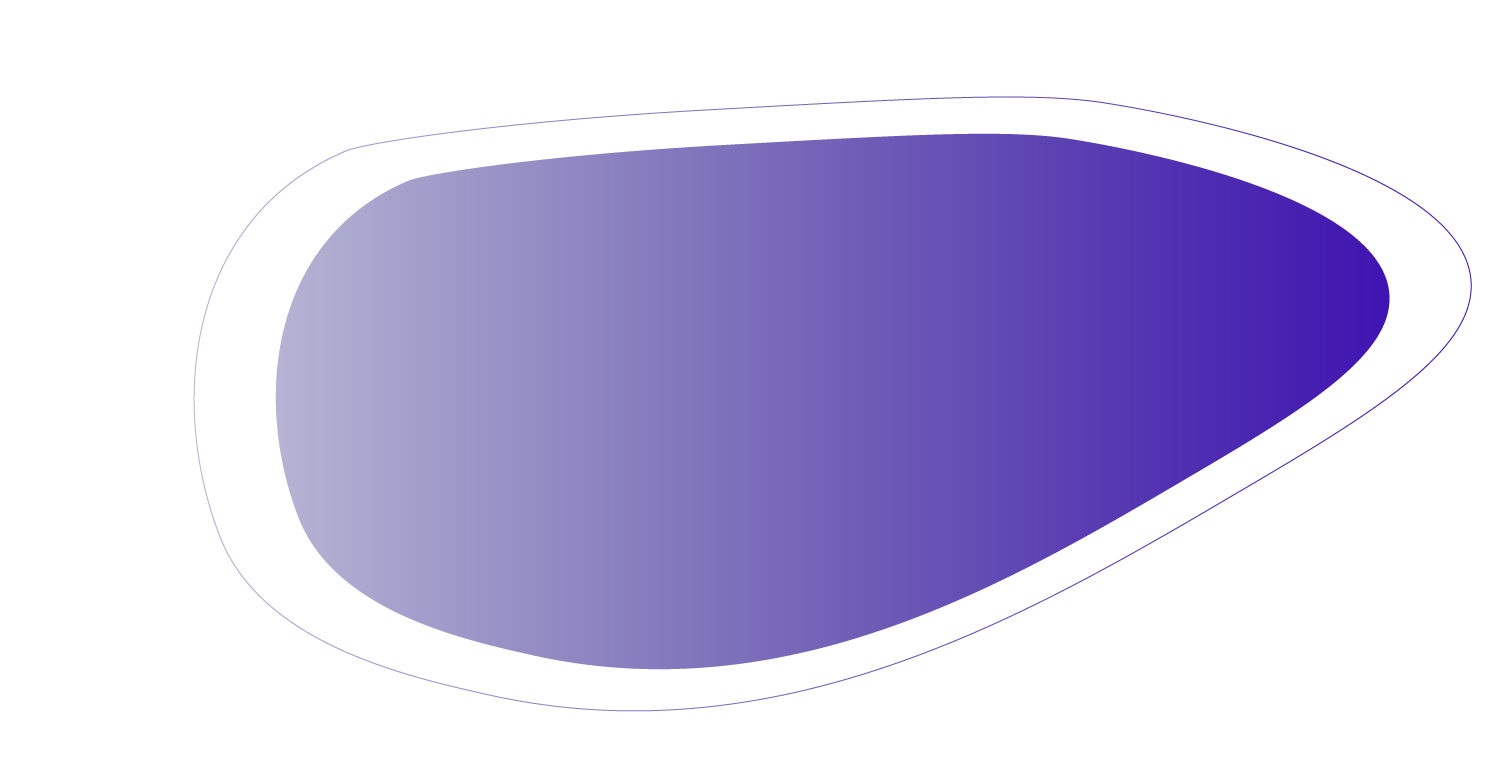 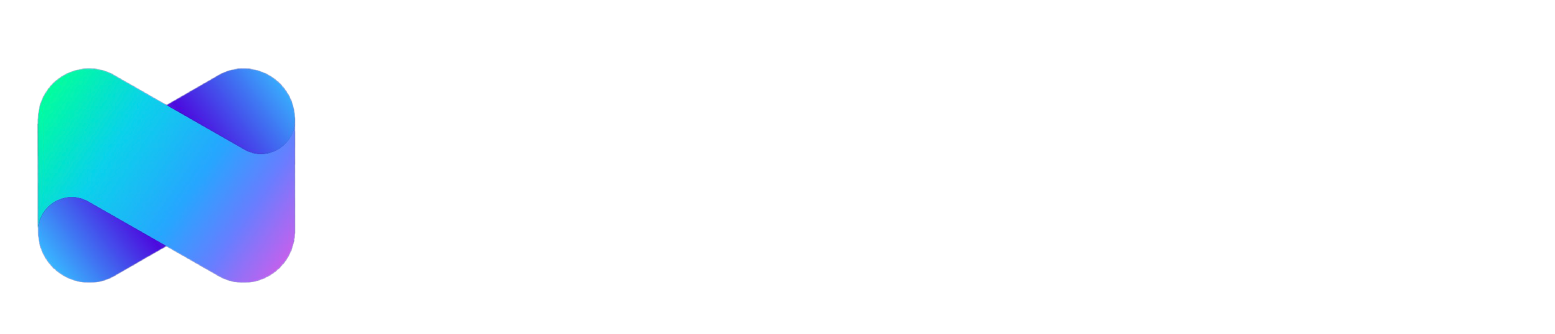 Integración Regional
Ana Giraldo, Chief Risk Officer
Integración Regional
Integración regional via alianzas.

Integración regional via fusion o consolidación de propiedad.

Ejemplos: 
- Asia
- Europa

Conclusiones.
01
02
03
- Africa/ME
- Americas
04
Integración Regional
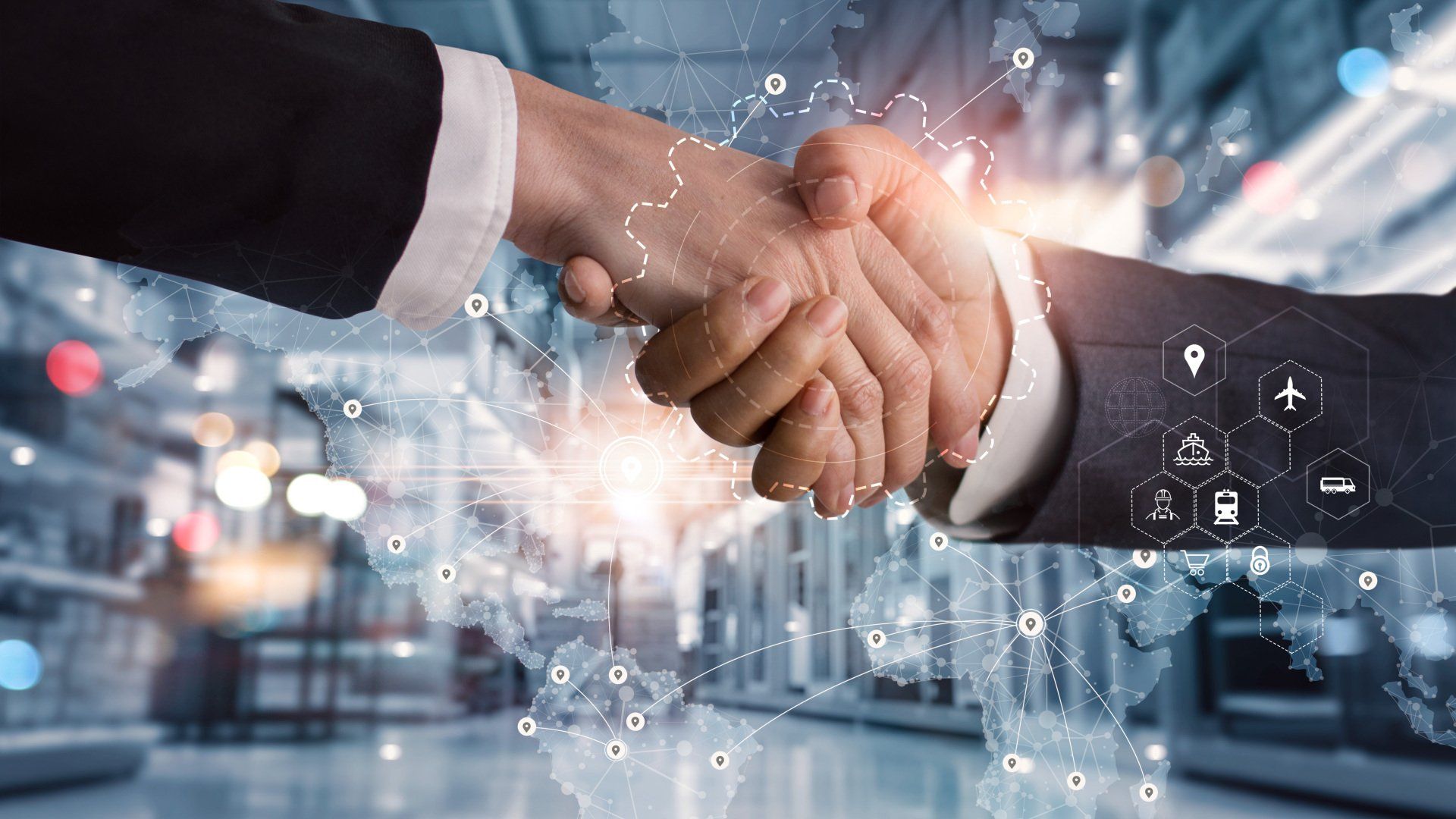 por Alianza
PROS
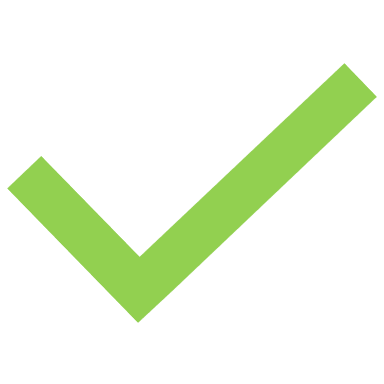 Alianzas
CONTRAS
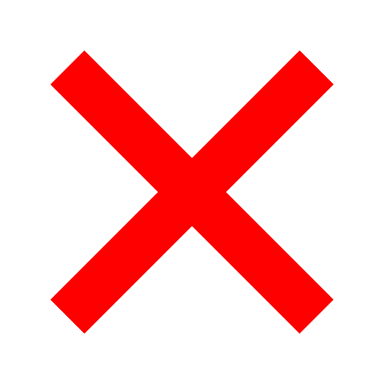 Integración Regional
por Alianza
PROS
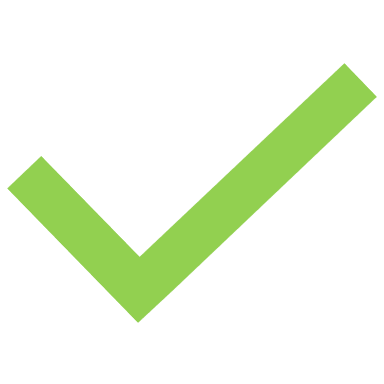 Las alianzas permiten una integración más gradual de los mercados, lo que permite a los participantes adaptarse a los cambios con el tiempo.

Preservación de la autonomía regulatoria de cada país.

Menores costos de integración.
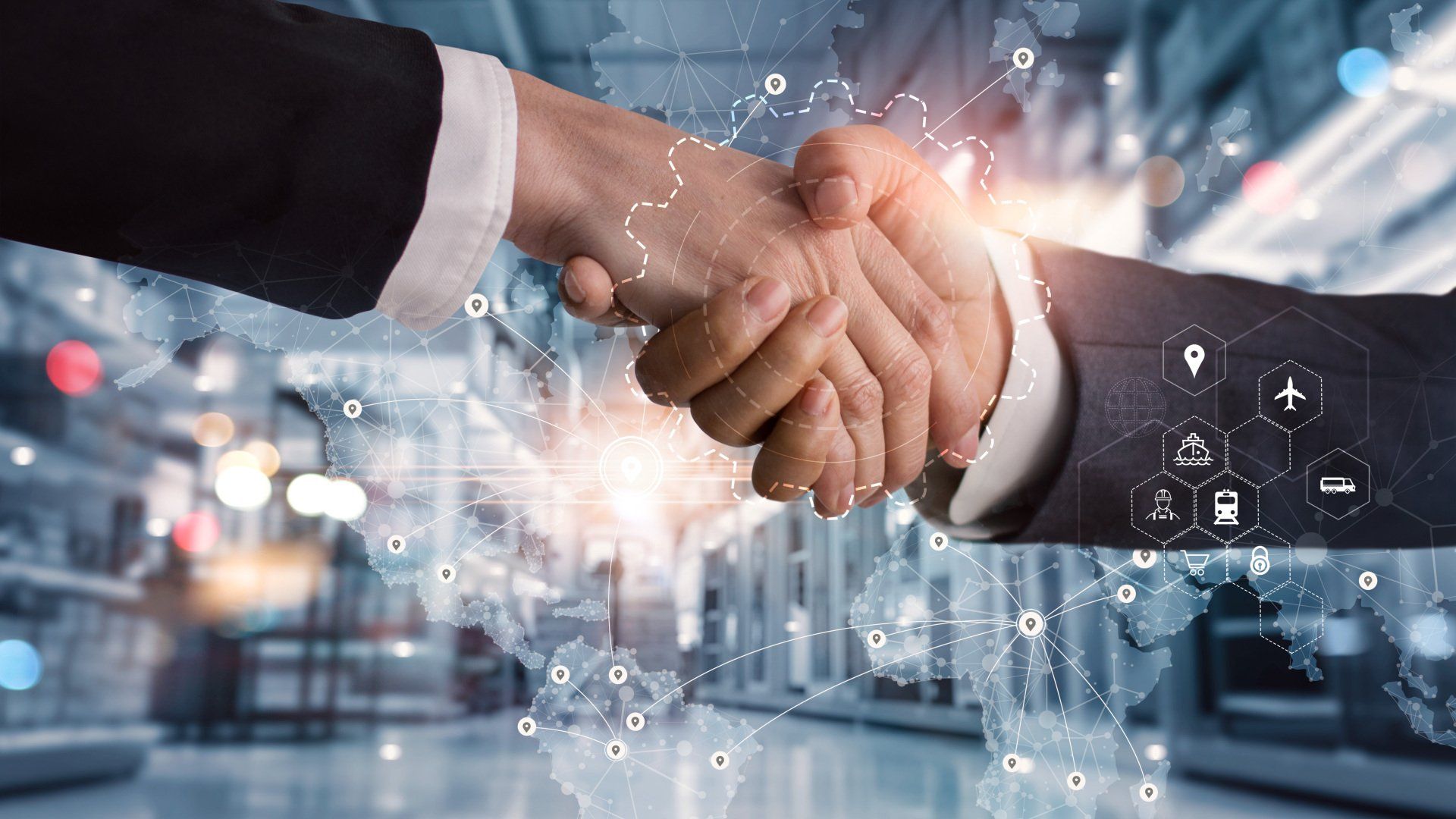 Alianzas
Integración Regional
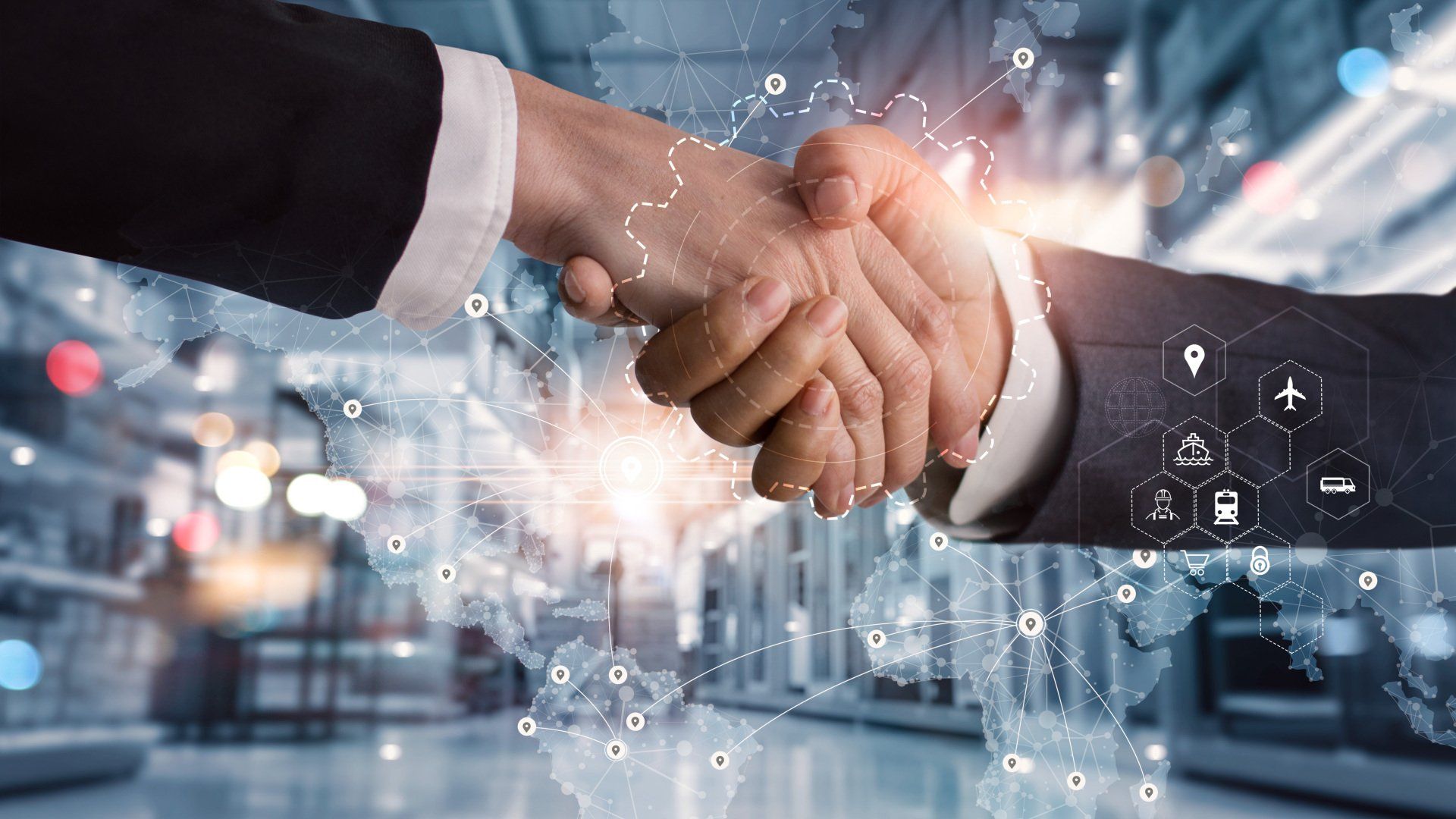 por Alianza
PROS
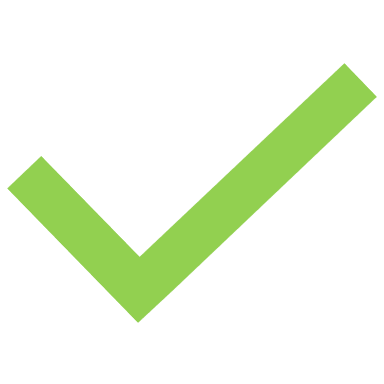 Alianzas
CONTRAS
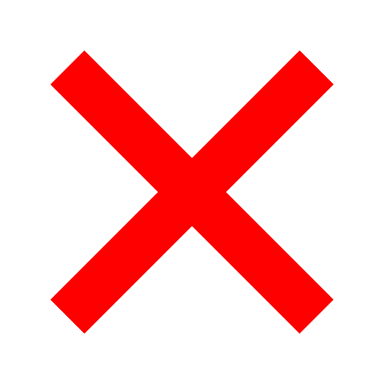 Integración Regional
por Alianza
CONTRAS
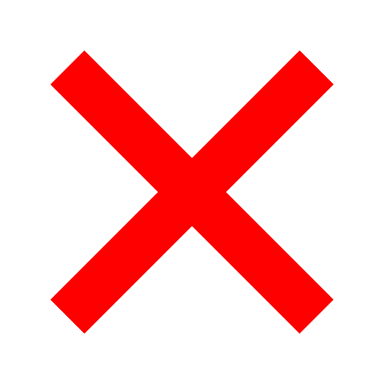 Competencia entre las infraestructuras vinculadas y los custodies (usualmente un custodio global que ofrece custodia local).
La armonización de las regulaciones, los impuestos, las tasas, entre otros, es difícil a menos que los gobiernos participen. 
Integración limitada, ya que se centra principalmente en facilitar el comercio transfronterizo en lugar de crear un mercado unificado.
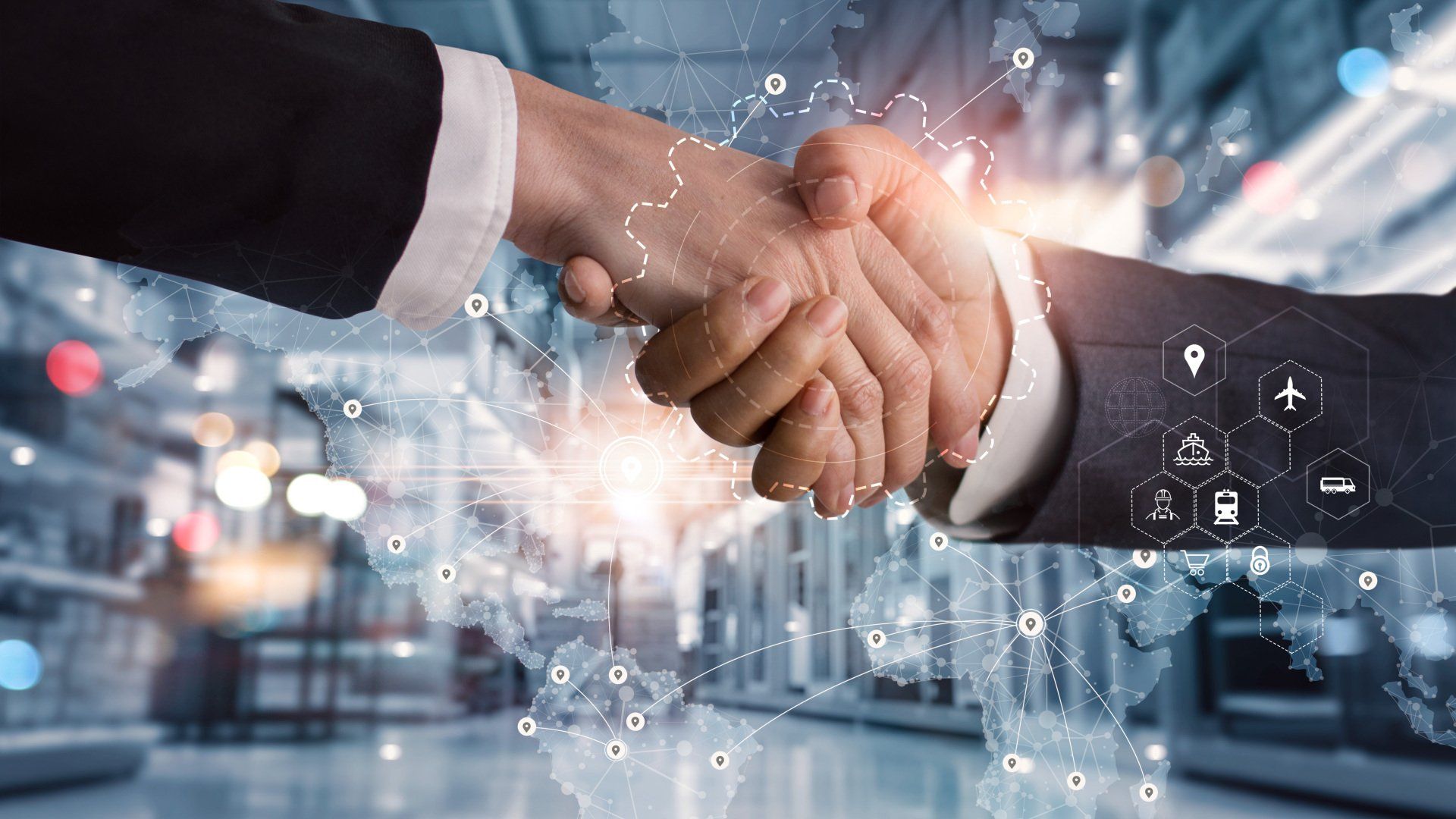 Alianzas
Integración Regional
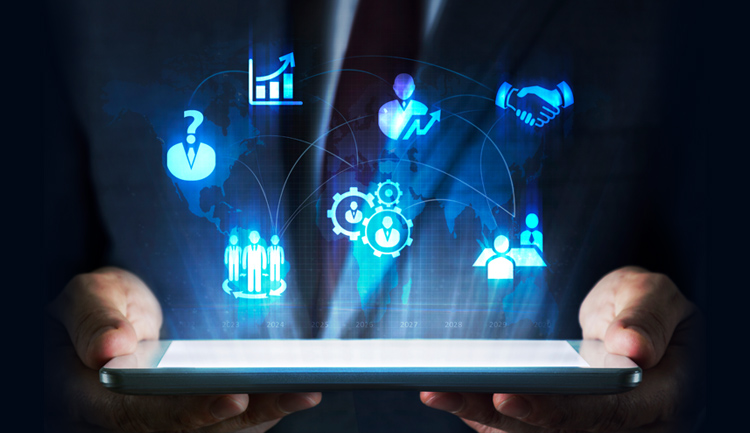 por fusión o consolidación
PROS
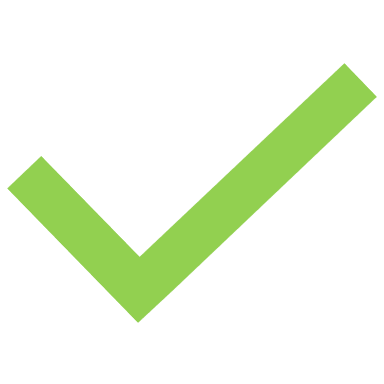 Fusión o adquisición de las infraestructuras relevantes
CONTRAS
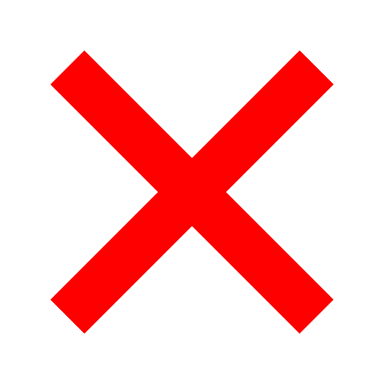 Integración Regional
por fusión o consolidación
PROS
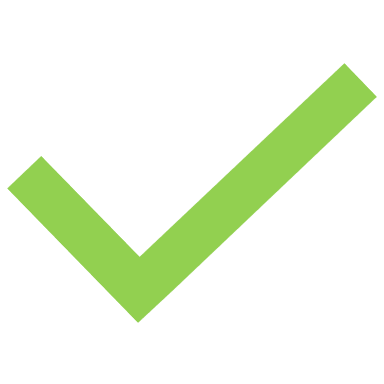 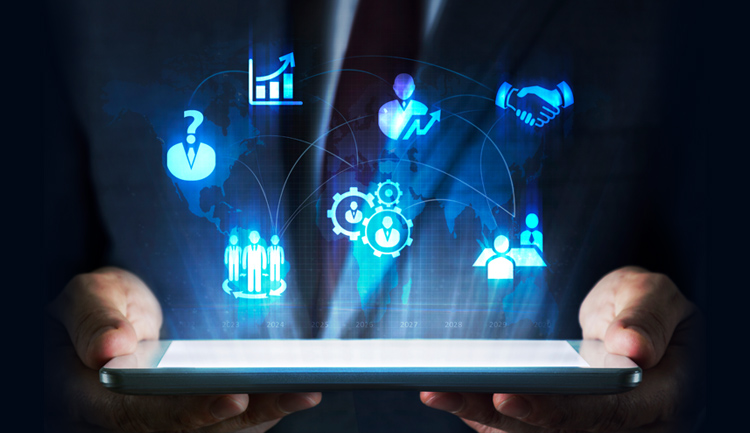 Integración completa.
Entorno regulatorio interno simplificado.
Facilita la toma de decisiones.
Fusión o adquisición de las infraestructuras relevantes
Integración Regional
por fusión o consolidación
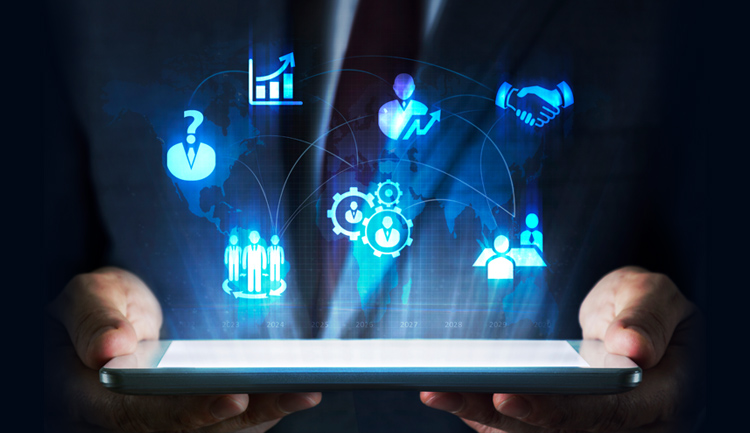 PROS
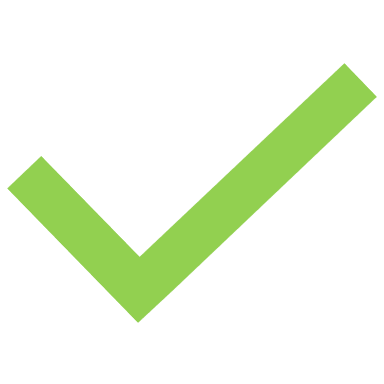 Fusión o adquisición de las infraestructuras relevantes
CONTRAS
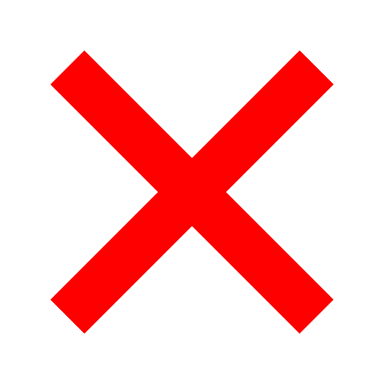 Integración Regional
por fusión o consolidación
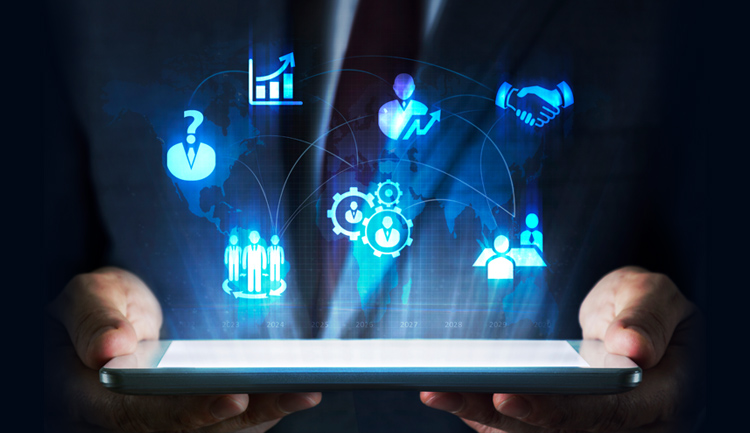 CONTRAS
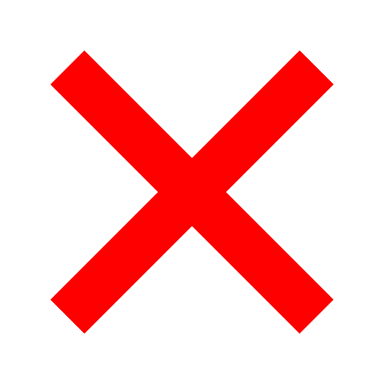 Altos costos de integración (operativos).
Riesgo de monopolio.
Fusión o adquisición de las infraestructuras relevantes
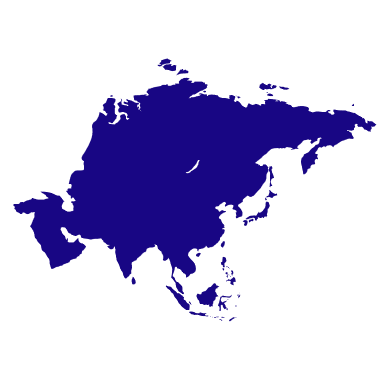 Asia
ASEAN 
Enlace Comercial
Inversor
Corredor
ASEAN Enlace Comercial
Bursa Malaysia
SGX
SET
TSD - TCH
SDP
BMD
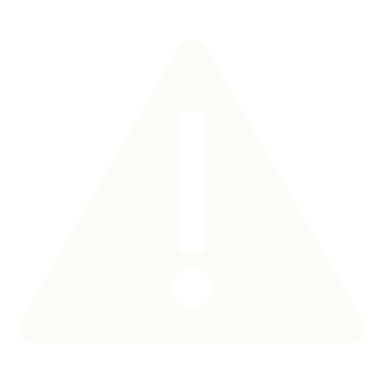 ASEAN 
Enlace Comercial
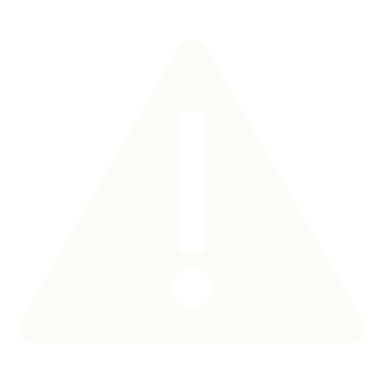 Falta de una regulación unificada.

La liquidación de los CSD sigue siendo local. Falta de unificación de procedimientos, plazos, tarifas e impuestos.

Los corredores tienen vínculos con cada bolsa de valores individual, lo que hace al vínculo irrelevante.
Stock Connect
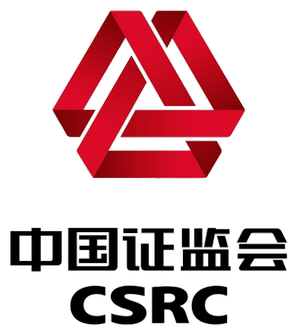 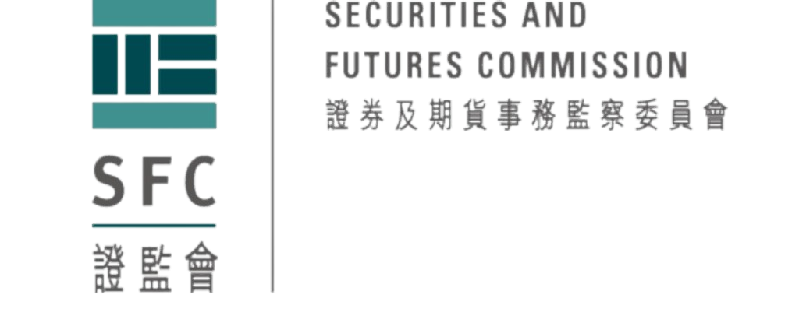 Cooperación regulatoria
China Securities Regulatory
Commission (CSRC)
Securities and Futures Commission (SFC)
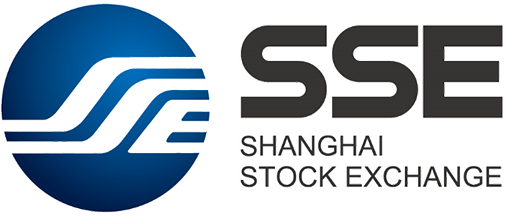 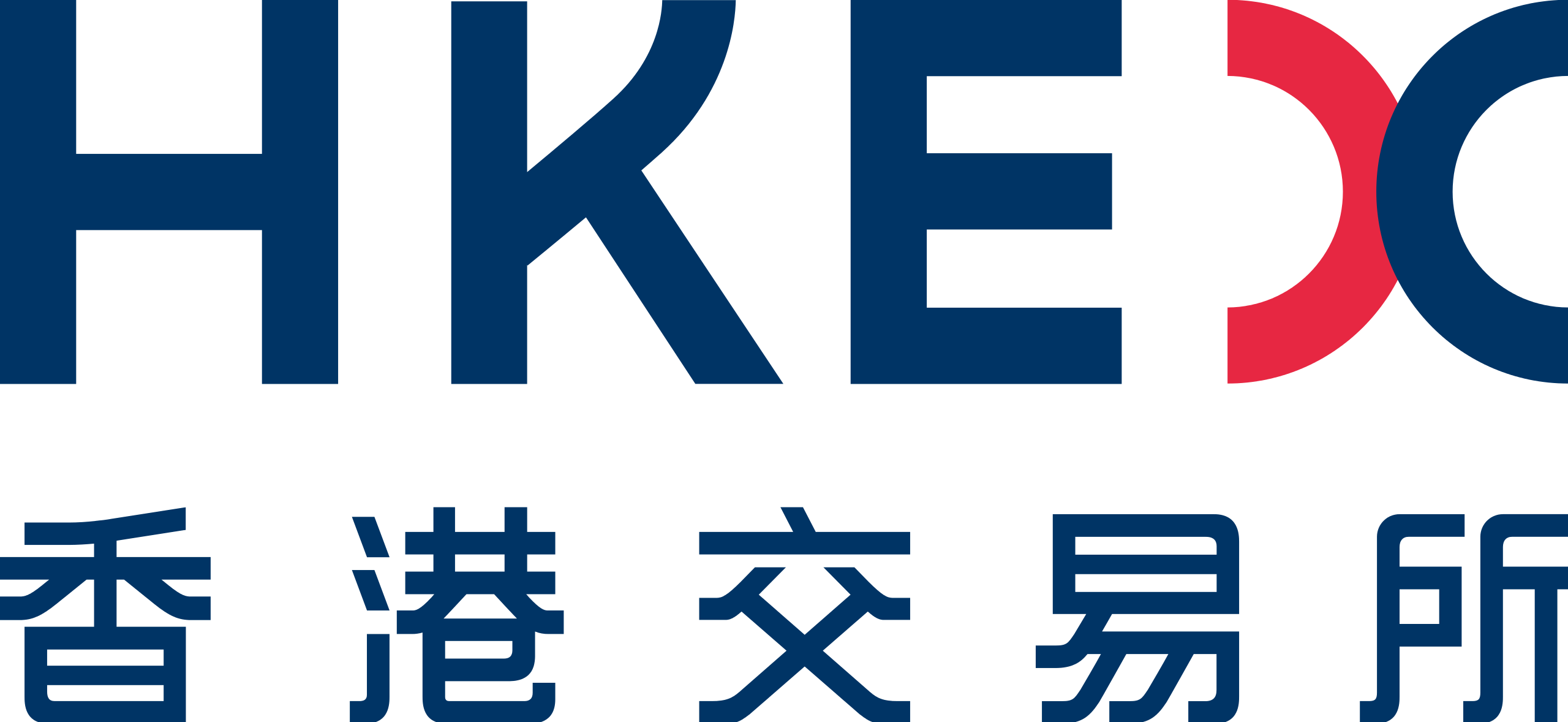 Enlaces entre bolsas
Shanghai Stock Exchange (SSE)
Stock Exchange of Hong Kong
Limited (SEHK)*
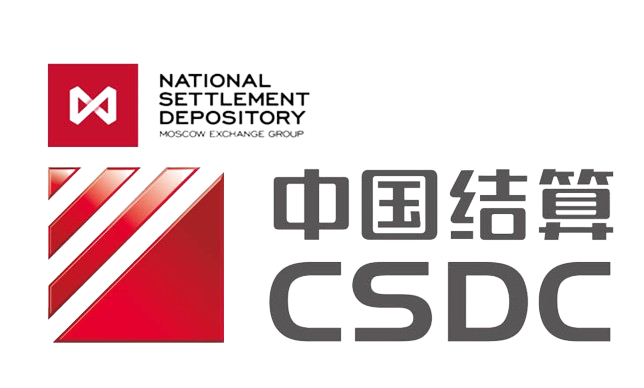 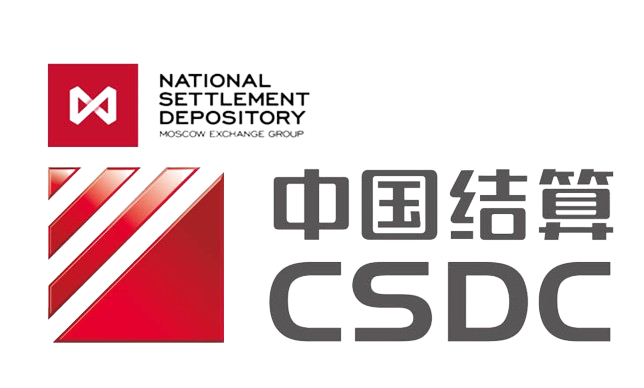 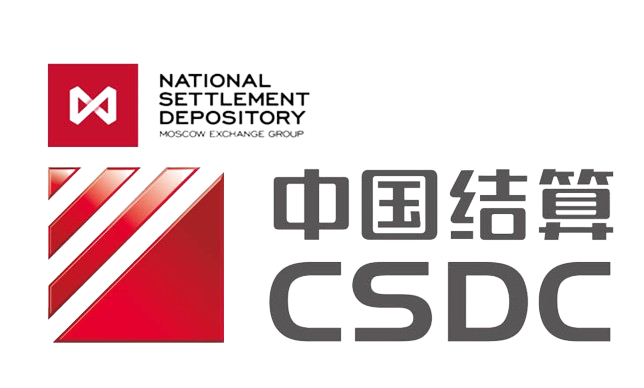 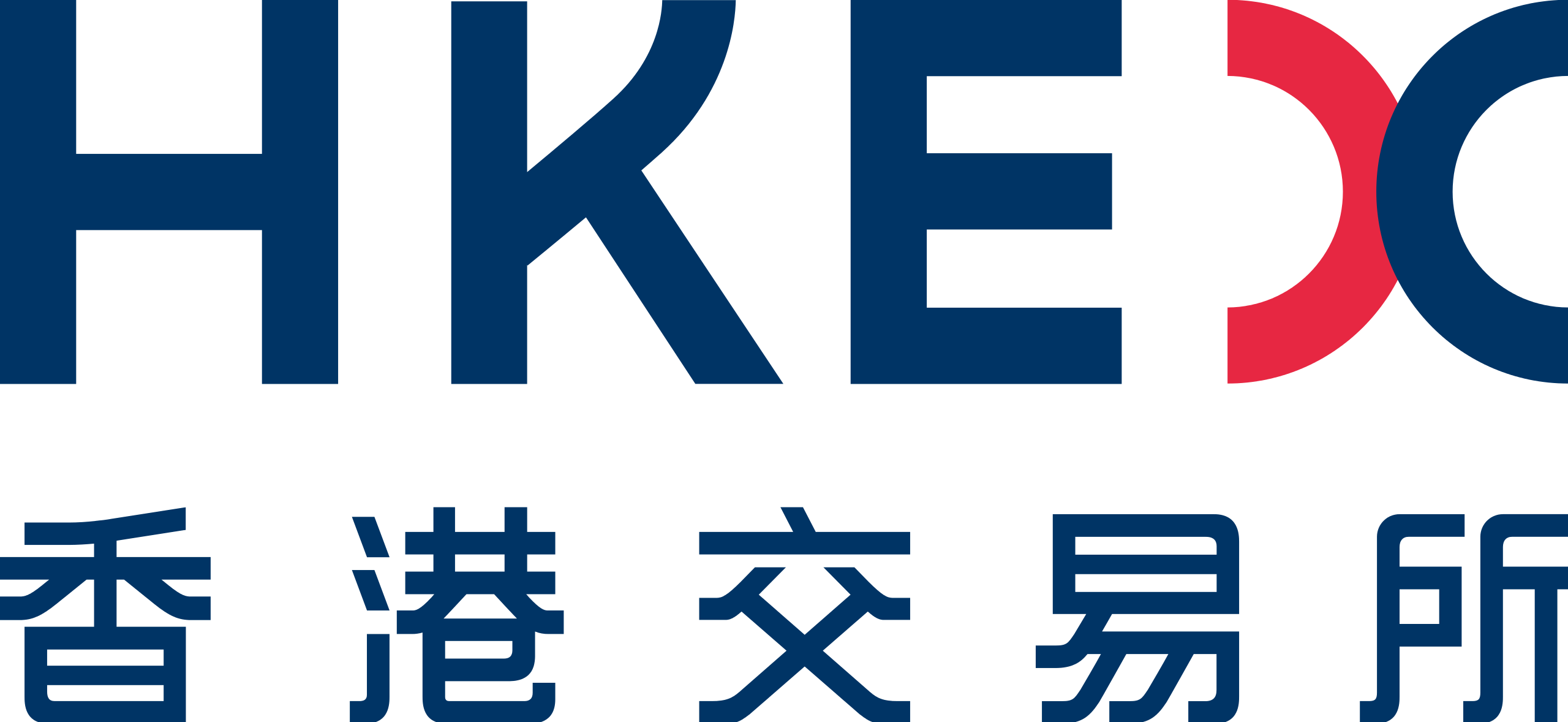 Enlaces de compensación
China Securities Depository and
Clearing Corporation Limited (CSDC)
Hong Kong Securities Clearing 
Company Limited (HKSCC)*
* Fuente: SSE
Stock Connect
CSRC
Mainland investors
MAINLAND
SSE/SZSE Members & ChinaClear Participants
ChinaClear SH
ChinaClear SZ
SSE
SZSE
SZ A Shares
SH A Shares
Eligible Shares
Eligible Shares
Clearing Link
SEHK SZ SPV
SEHK SH SPV
Order

Routing
Order

Routing
Regulatory    Cooperation
Enforcement    Cooperation
SSE SPV
SZSE SPV
HONG KONG
Eligible Shares*
Clearing Link
HK Shares
SEHK
HKSCC
EPs/CPs
HK & Overseas Investors
SFC
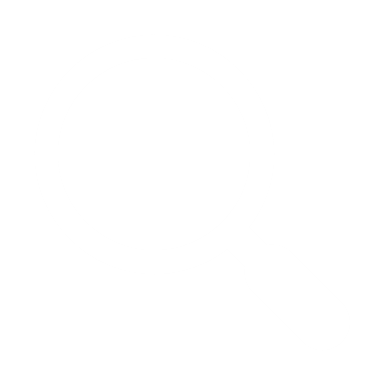 * Fuente: SSE
Stock Connect
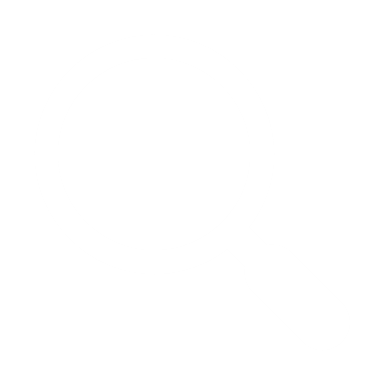 CSRC
Mainland investors
MAINLAND
SSE/SZSE Members & ChinaClear Participants
La alianza Stock Connect crea un único mercado de valores en China que se posiciona como uno de los mercados más grandes del mundo por capitalización de mercados y volumen diario de negociación.
Implementación y operación exitosa de la alianza debido a la cooperación y alineación de todos los actores involucrados (reguladores, bolsa de valores, depósitos centrales).
ChinaClear SH
ChinaClear SZ
SSE
SZSE
SZ A Shares
SH A Shares
Eligible Shares
Eligible Shares
Clearing Link
SEHK SZ SPV
SEHK SH SPV
Order

Routing
Order

Routing
Regulatory    Cooperation
Enforcement    Cooperation
SSE SPV
SZSE SPV
HONG KONG
Eligible Shares*
Clearing Link
HK Shares
SEHK
HKSCC
EPs/CPs
HK & Overseas Investors
SFC
* Fuente: SSE
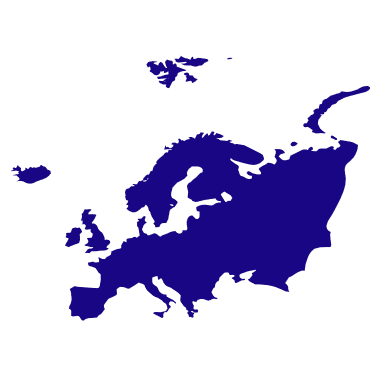 Europa
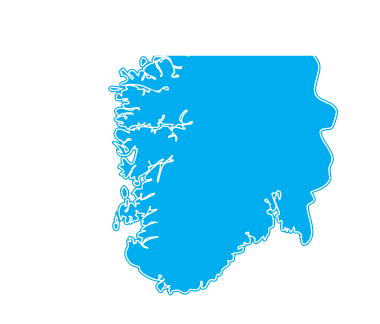 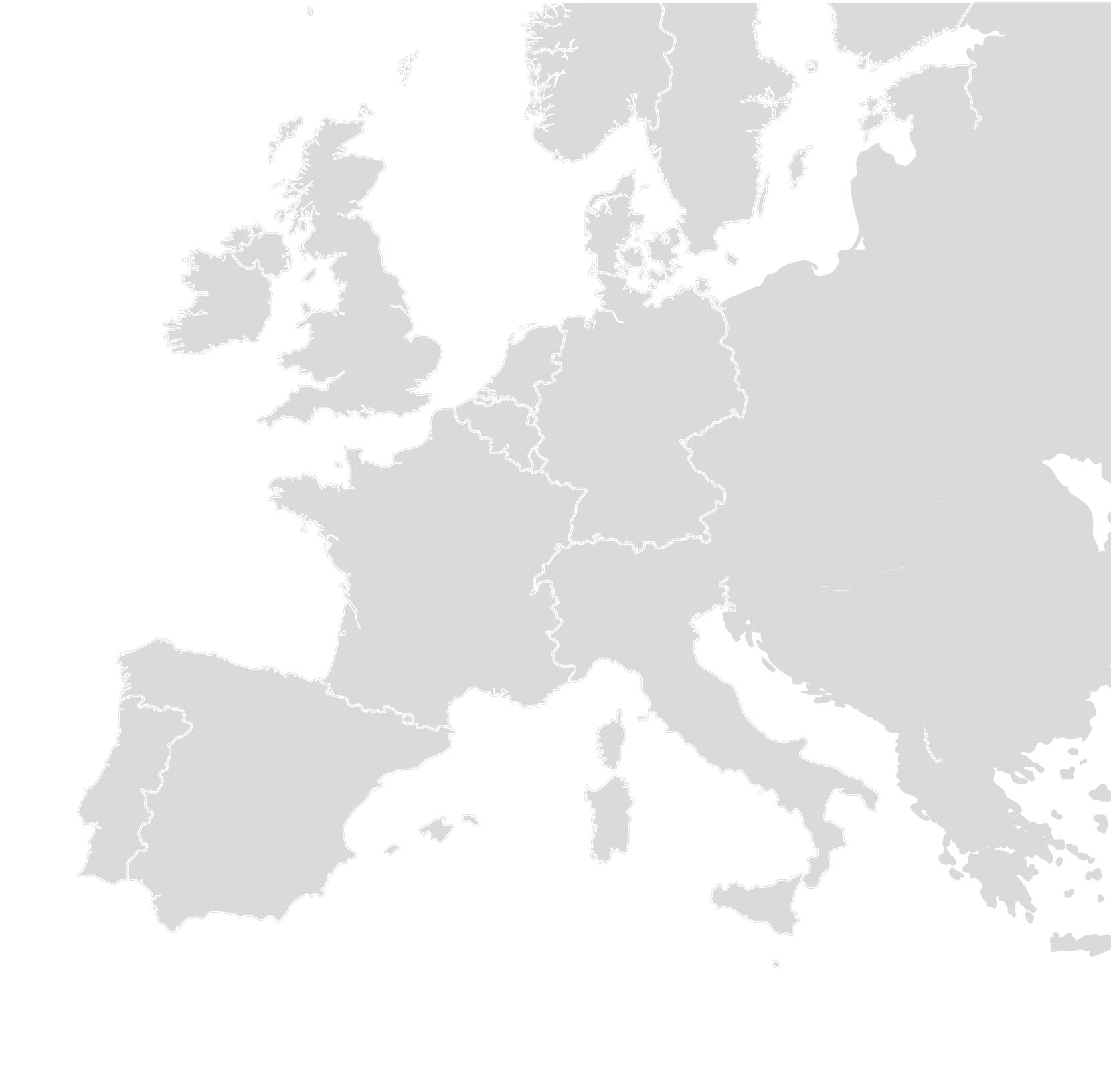 Euronext Modelo Federal
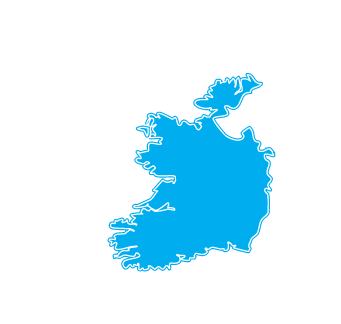 Los servicios post-negociación están a cargo de Euronext Securities y Euronext Clearing. Bajo Euronext Securities, Euronext ofrece soluciones de liquidación y custodia para empresas cotizadas.
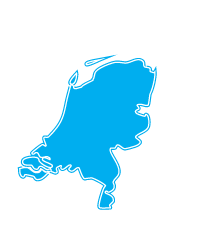 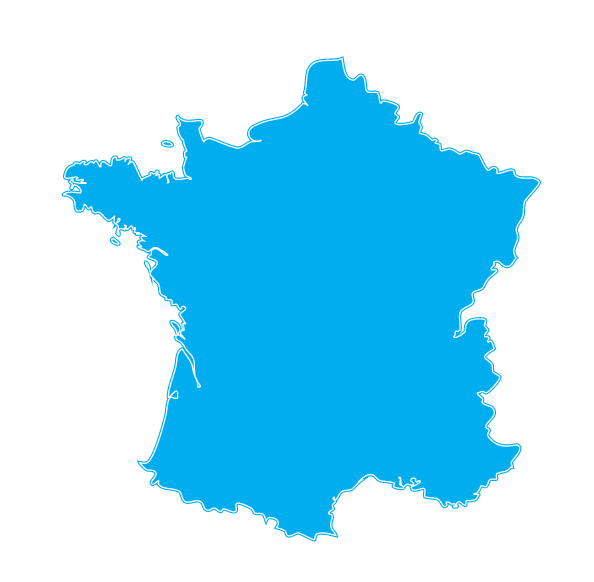 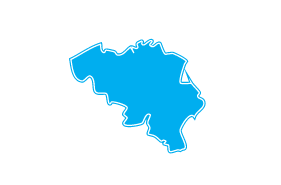 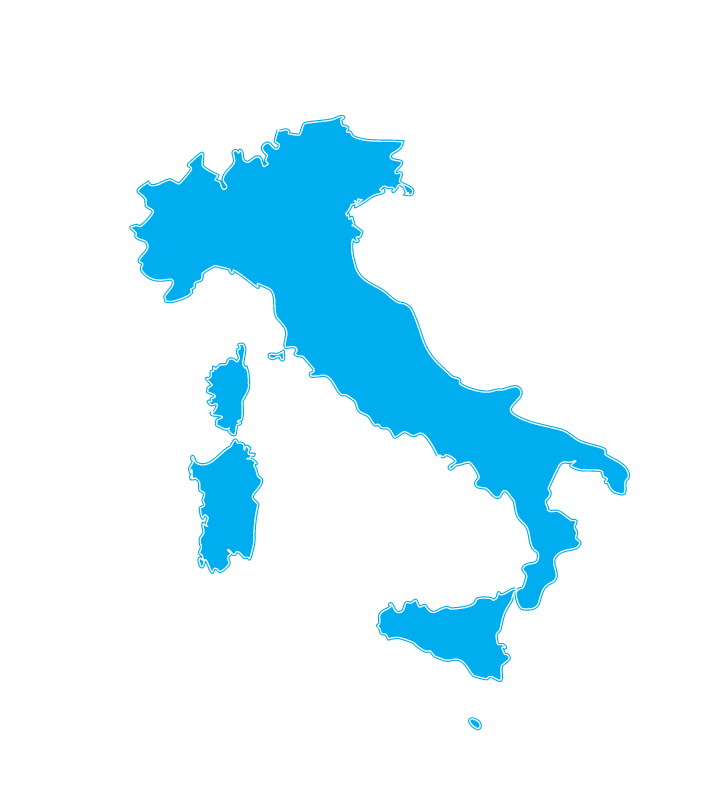 OTHER OFFICES
NEW YORK
SINGAPORE
DELHI
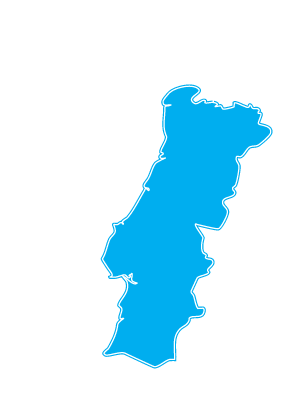 BANGALORE
Euronext Historical Presence
* Fuente: Euronext
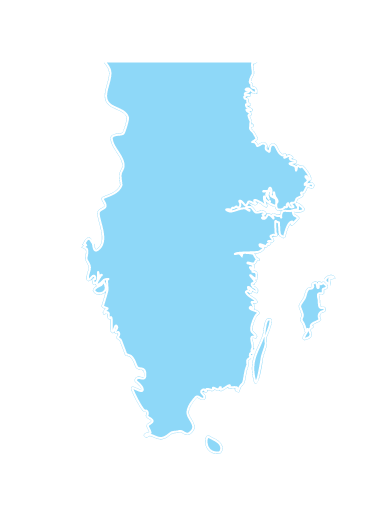 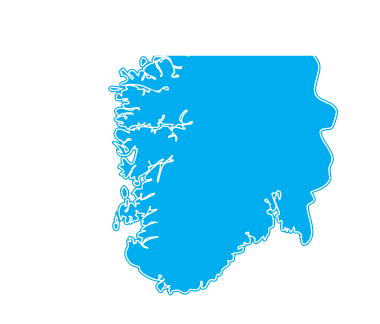 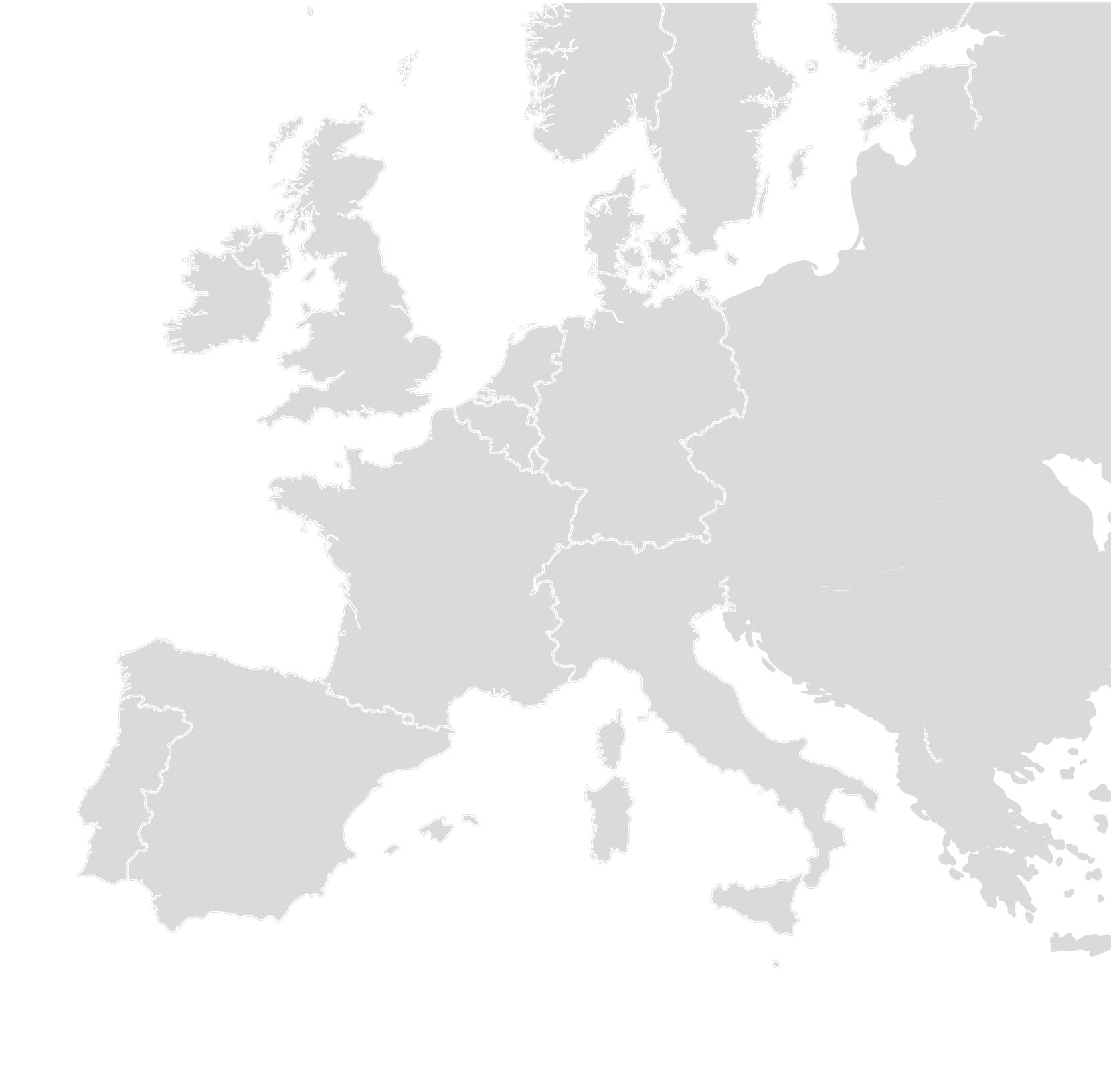 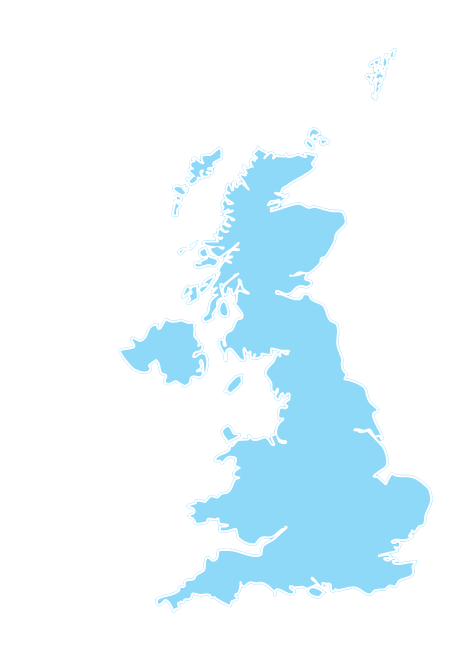 HELSINKI
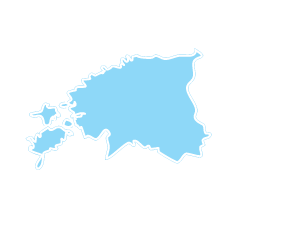 Euronext Modelo Federal
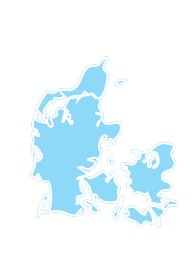 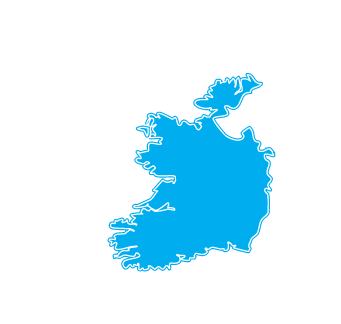 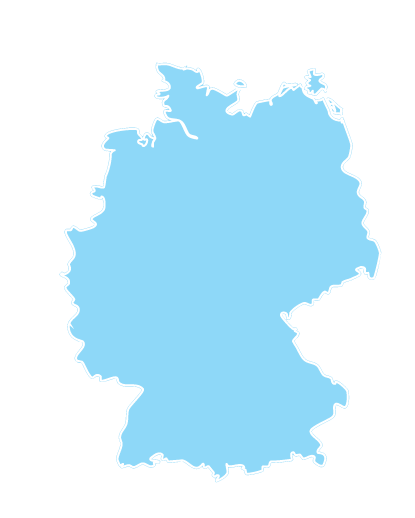 COPENHAGEN
Los servicios post-negociación están a cargo de Euronext Securities y Euronext Clearing. Bajo Euronext Securities, Euronext ofrece soluciones de liquidación y custodia para empresas cotizadas.
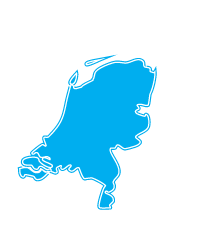 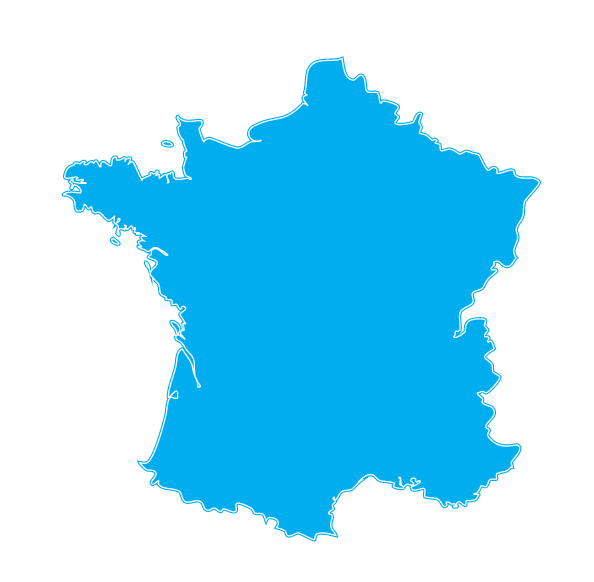 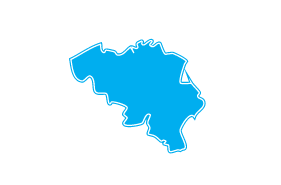 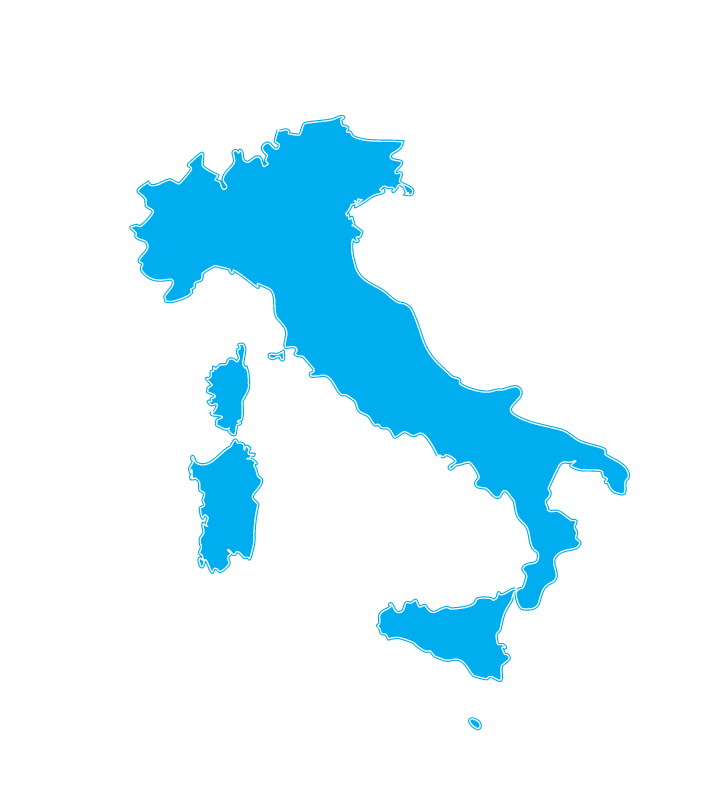 OTHER OFFICES
NEW YORK
SINGAPORE
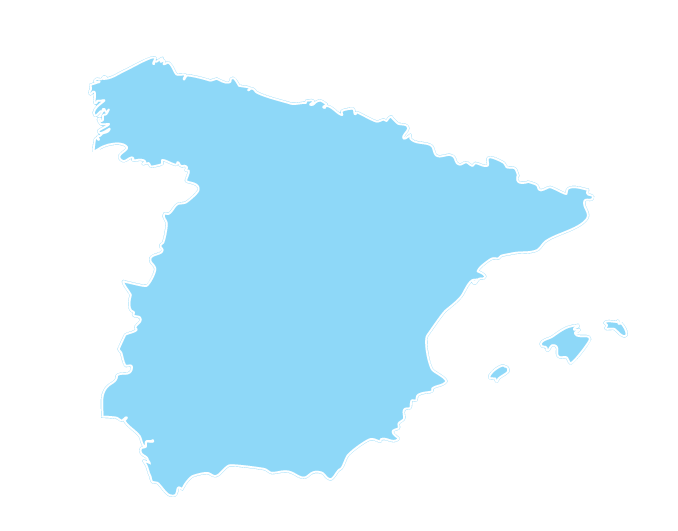 DELHI
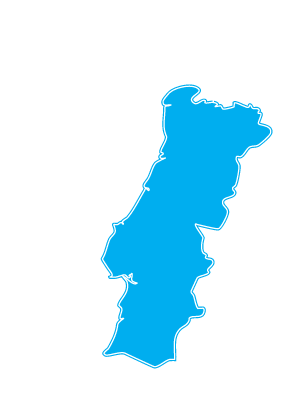 BANGALORE
STOCKHOLM
MADRID
ISERNIA
TALLINN
Euronext Historical Presence
MUNICH
BERLIN
LONDON
ESPOO
BERGEN
ROTTERDAM
ZWAAG
Offices
* Fuente: Euronext
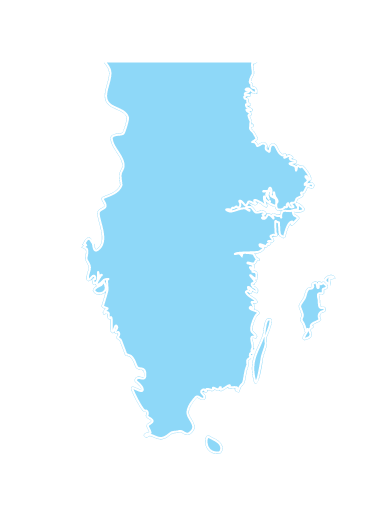 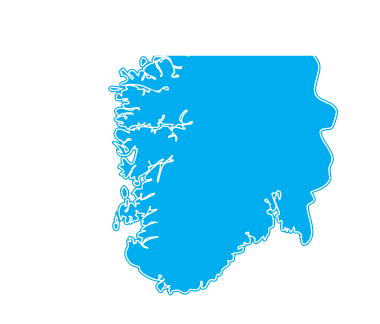 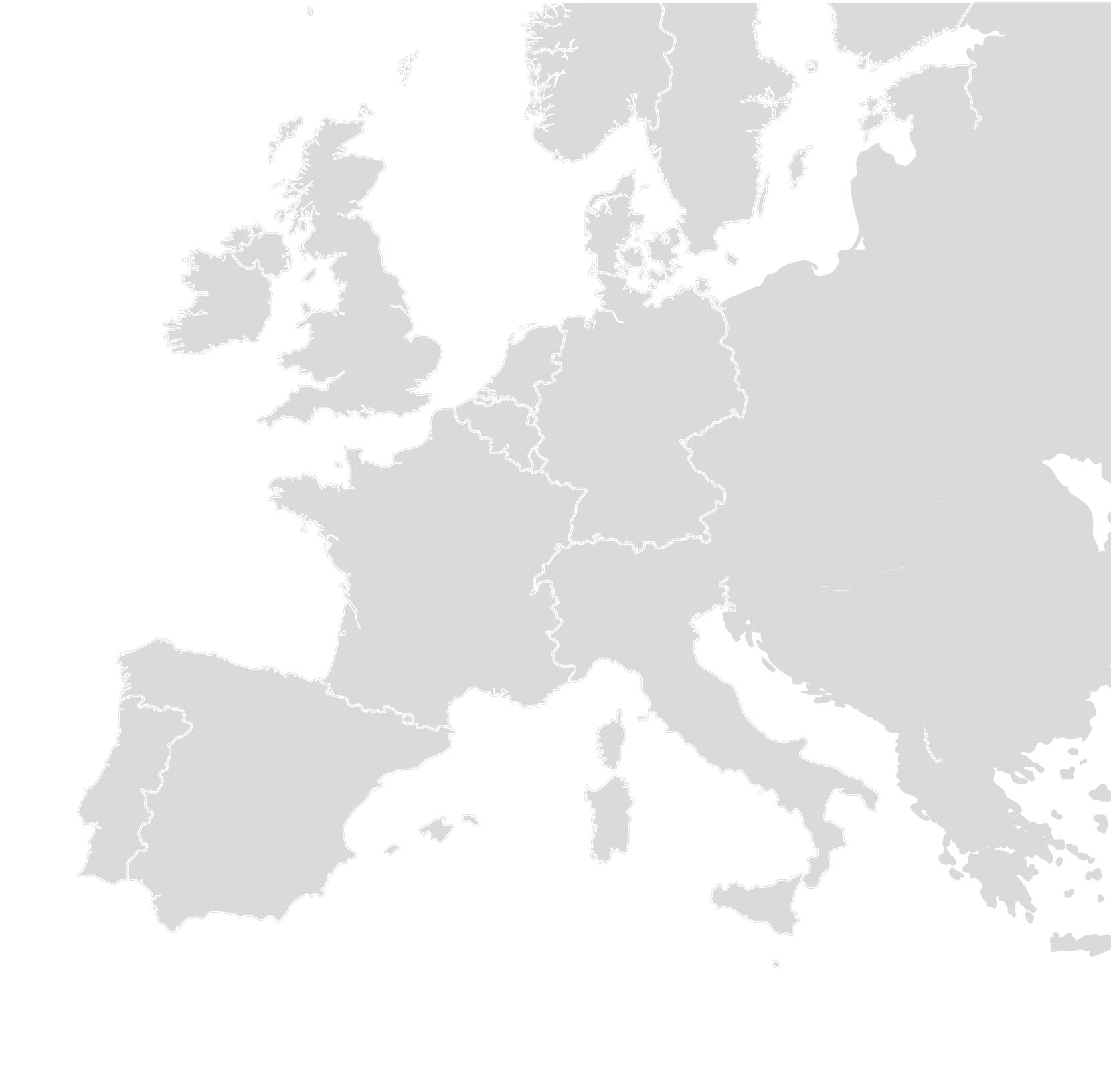 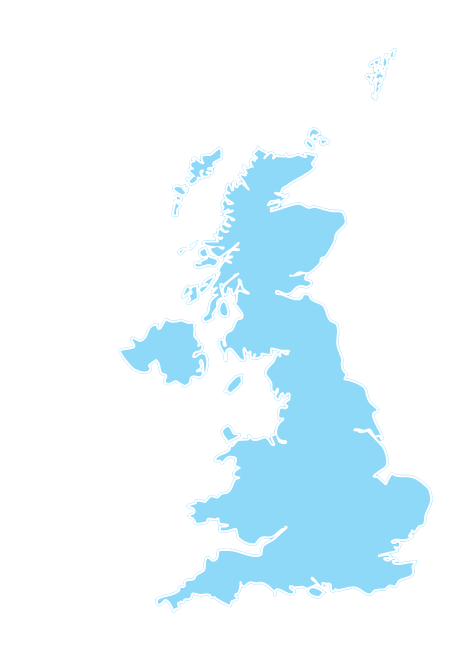 HELSINKI
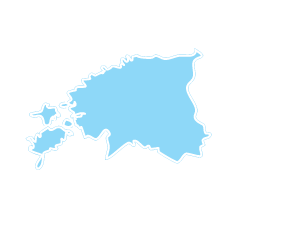 OSLO
Euronext Modelo Federal
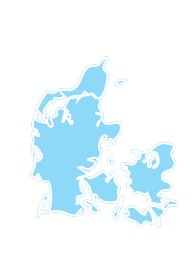 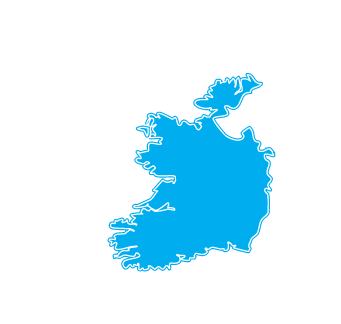 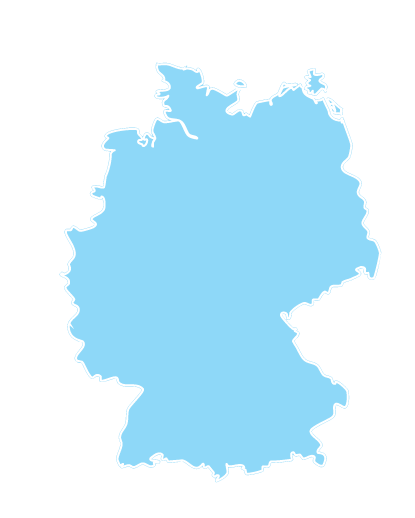 COPENHAGEN
Los servicios post-negociación están a cargo de Euronext Securities y Euronext Clearing. Bajo Euronext Securities, Euronext ofrece soluciones de liquidación y custodia para empresas cotizadas.
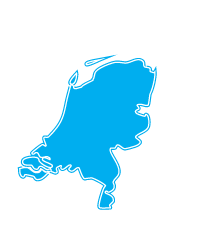 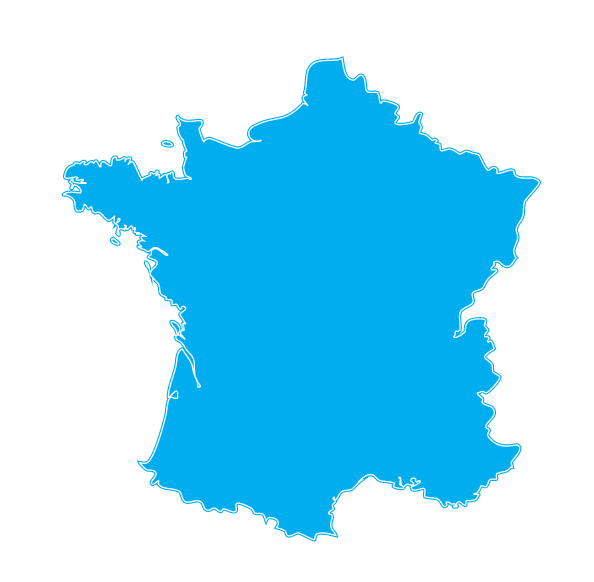 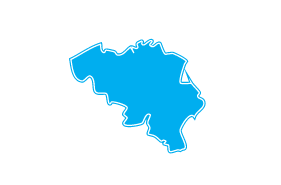 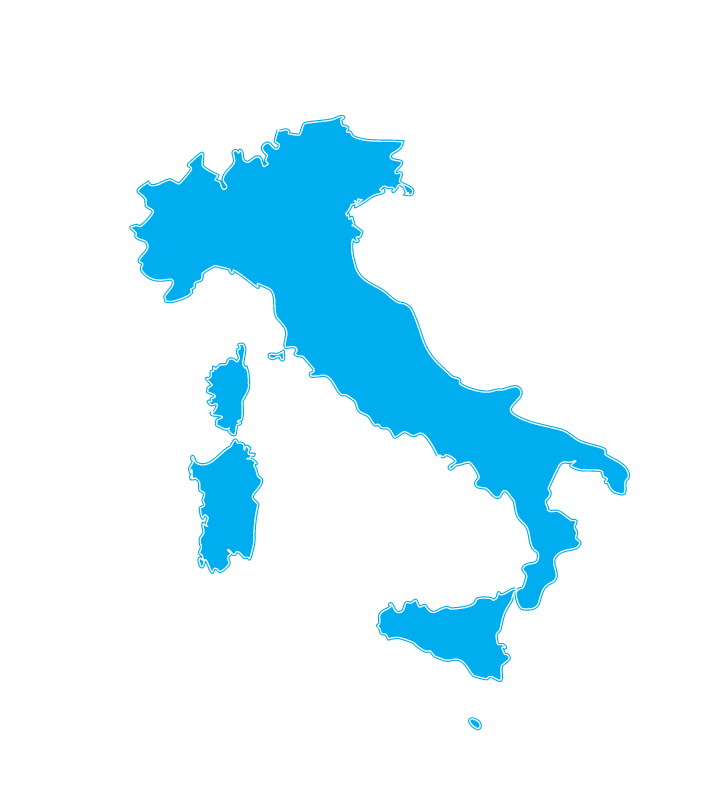 OTHER OFFICES
NEW YORK
SINGAPORE
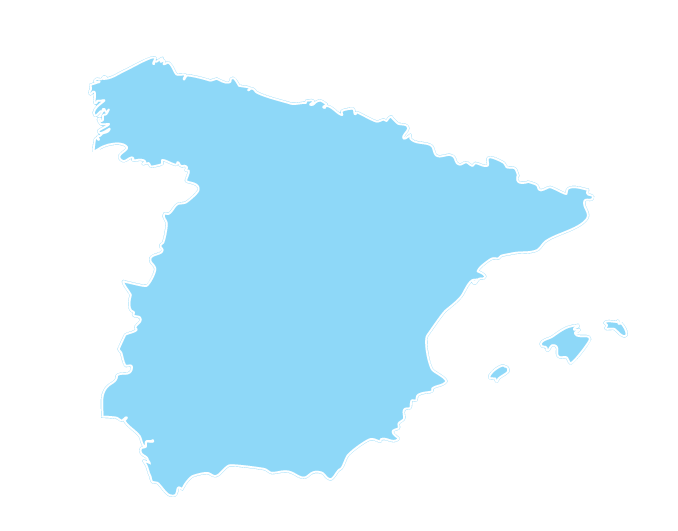 DELHI
MILAN
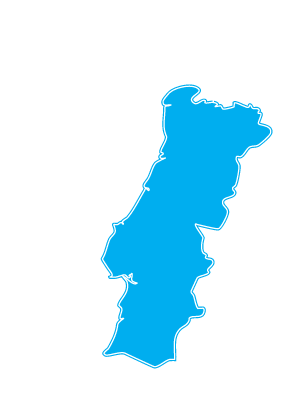 BANGALORE
STOCKHOLM
MADRID
ISERNIA
TALLINN
Euronext Historical Presence
MUNICH
BERLIN
LONDON
ESPOO
AMSTERDAM
BERGEN
ROTTERDAM
ZWAAG
DUBLIN
7 Regulated Markets
LISBON
BRUSSELS
PARIS
Offices
* Fuente: Euronext
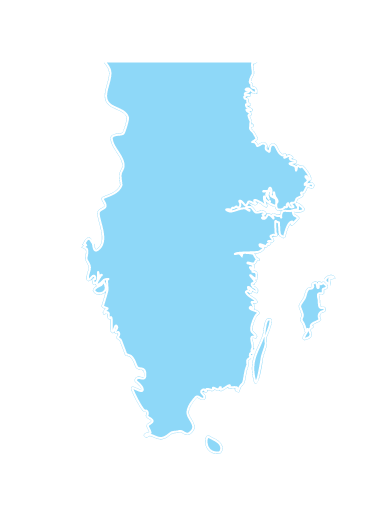 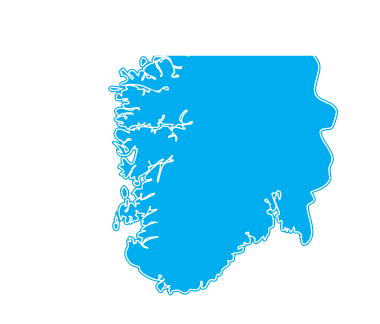 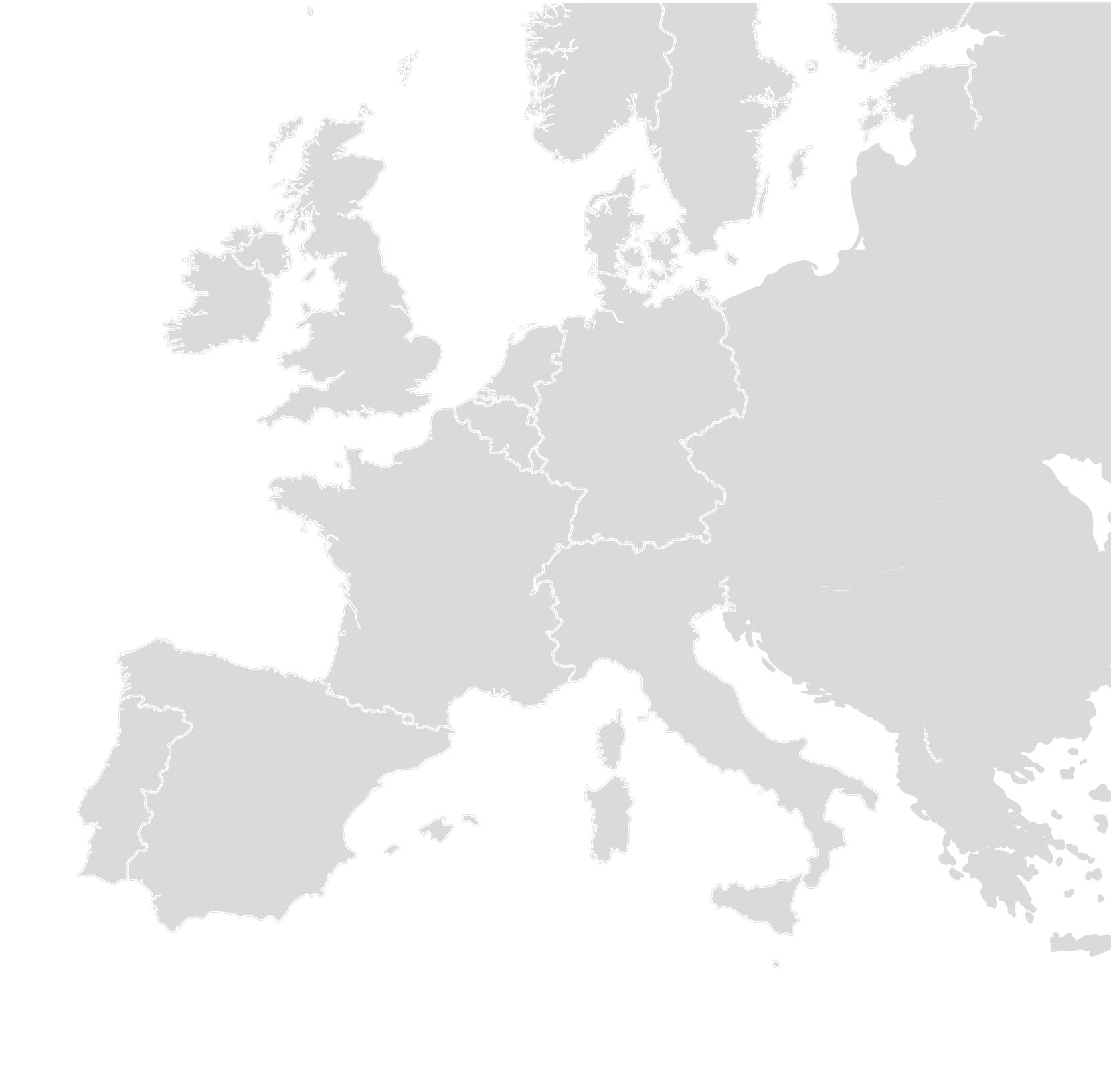 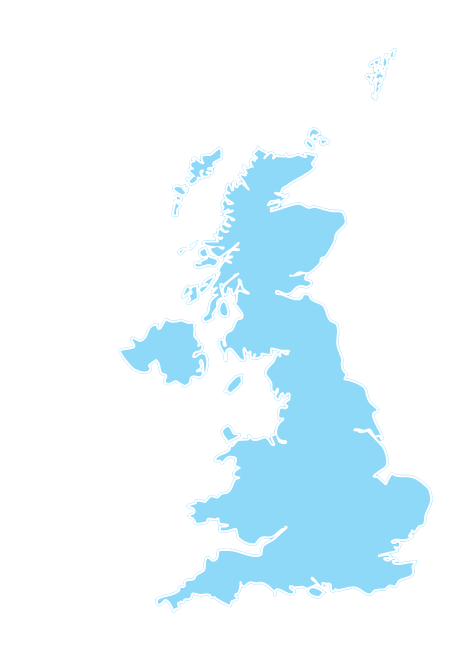 HELSINKI
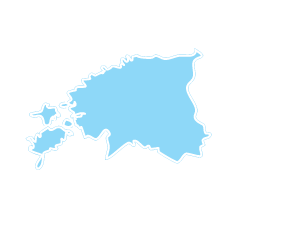 OSLO
Euronext Modelo Federal
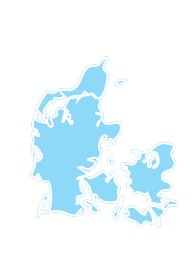 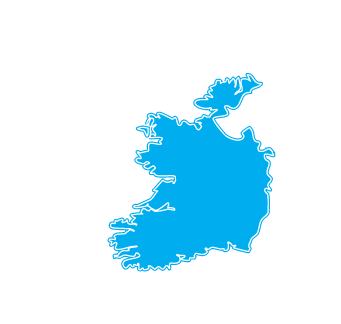 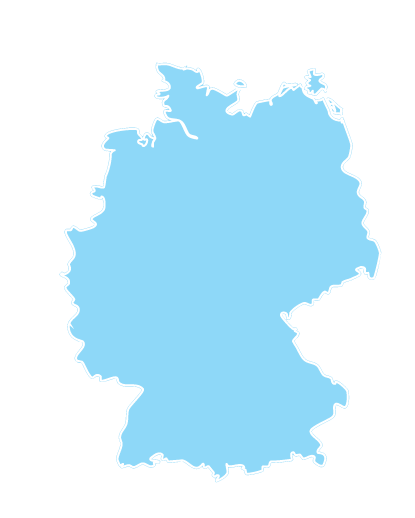 COPENHAGEN
Los servicios post-negociación están a cargo de Euronext Securities y Euronext Clearing. Bajo Euronext Securities, Euronext ofrece soluciones de liquidación y custodia para empresas cotizadas.
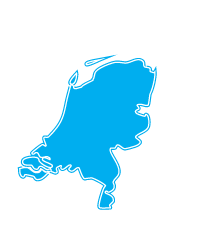 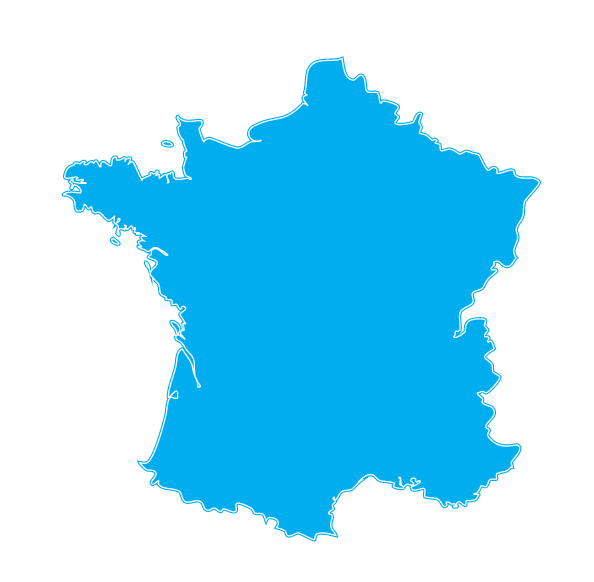 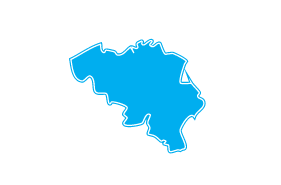 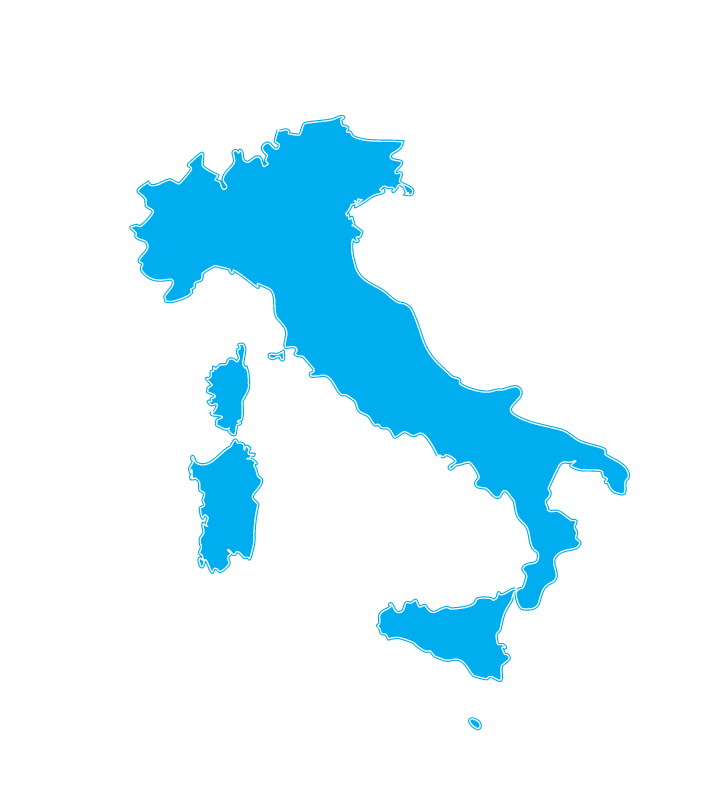 OTHER OFFICES
NEW YORK
SINGAPORE
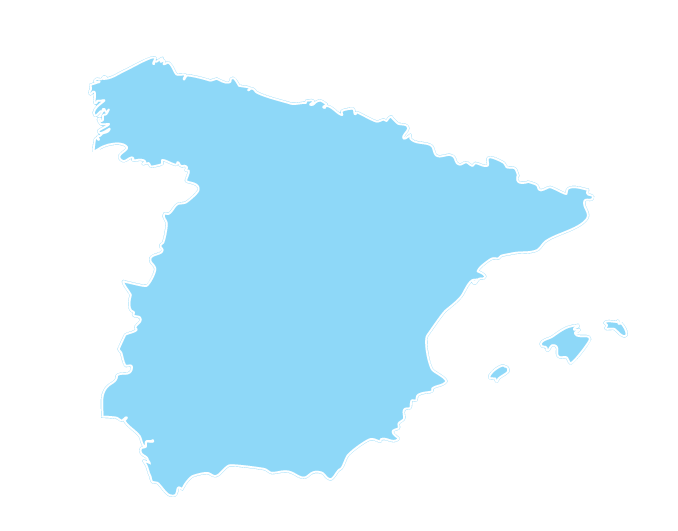 DELHI
MILAN
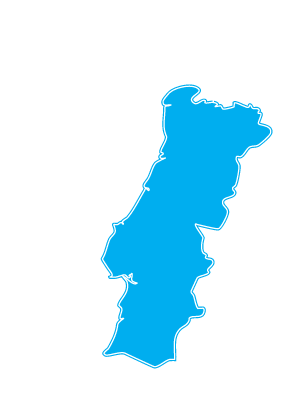 BANGALORE
STOCKHOLM
MADRID
ISERNIA
PORTO
TALLINN
Euronext Historical Presence
MUNICH
BERLIN
LONDON
Central Securities Depositories
ESPOO
AMSTERDAM
BERGEN
ROTTERDAM
ZWAAG
DUBLIN
7 Regulated Markets
LISBON
BRUSSELS
PARIS
Offices
* Fuente: Euronext
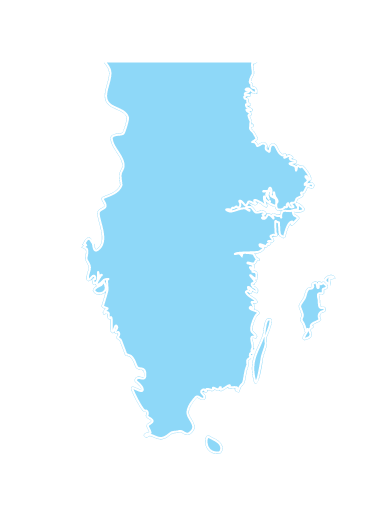 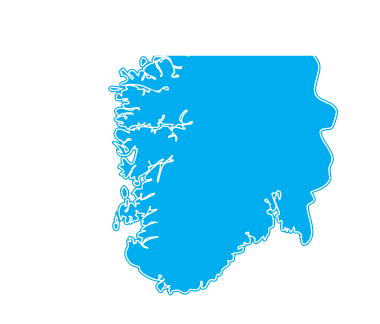 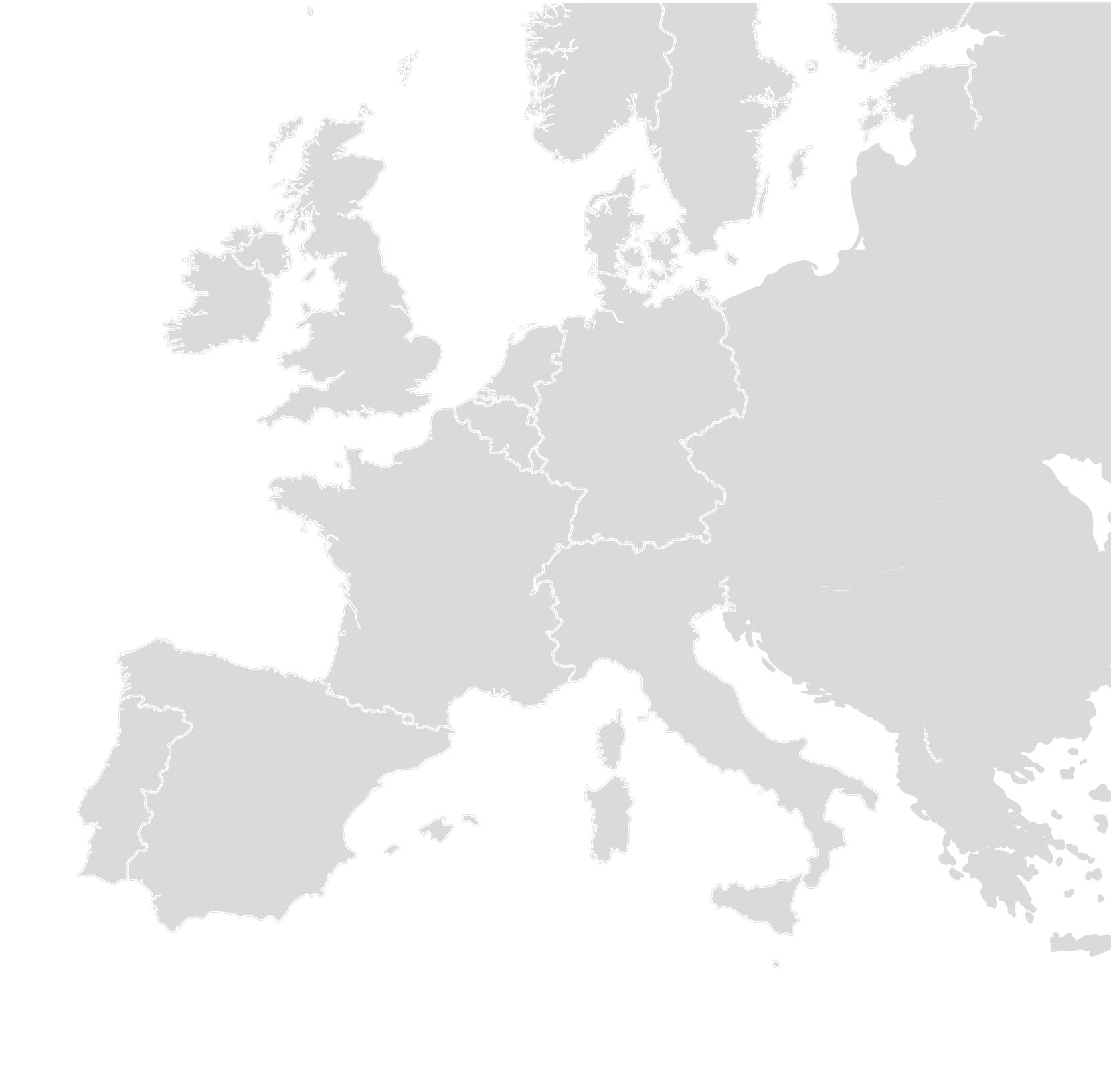 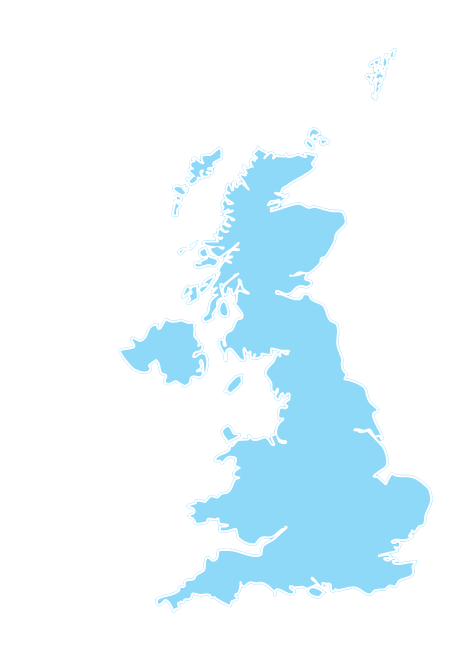 HELSINKI
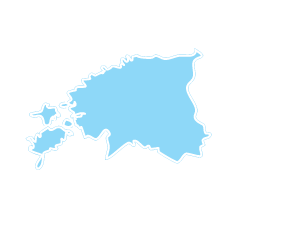 OSLO
Euronext Modelo Federal
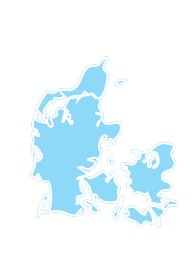 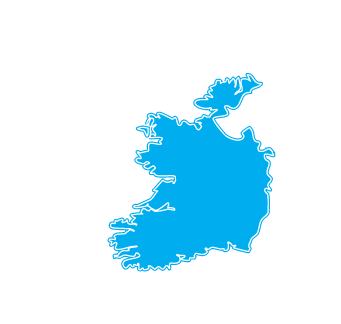 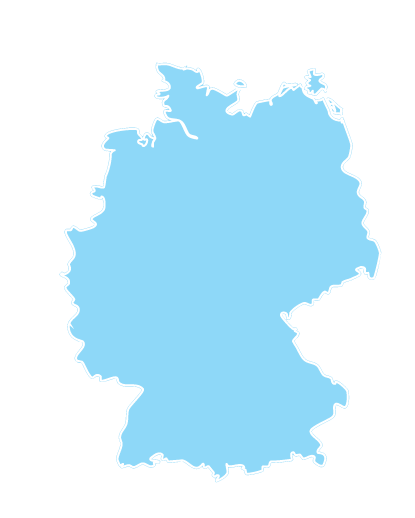 COPENHAGEN
Los servicios post-negociación están a cargo de Euronext Securities y Euronext Clearing. Bajo Euronext Securities, Euronext ofrece soluciones de liquidación y custodia para empresas cotizadas.
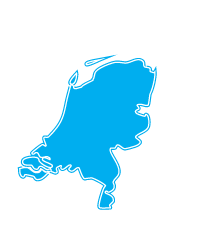 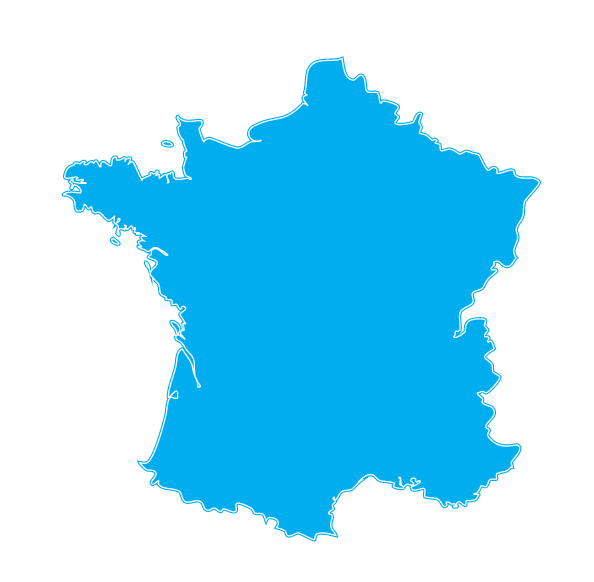 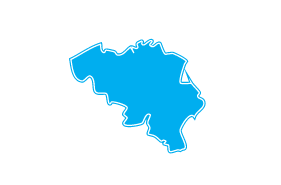 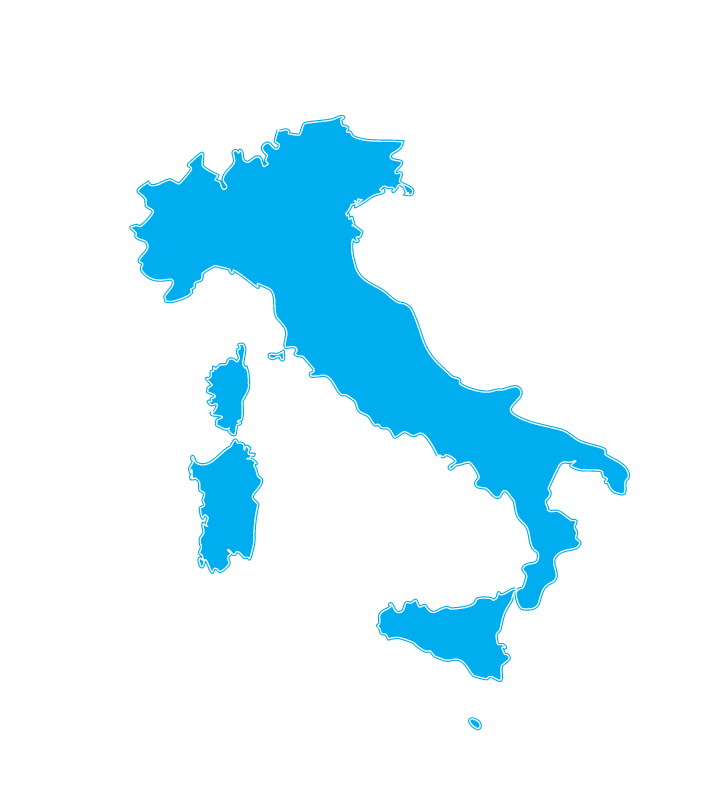 OTHER OFFICES
NEW YORK
SINGAPORE
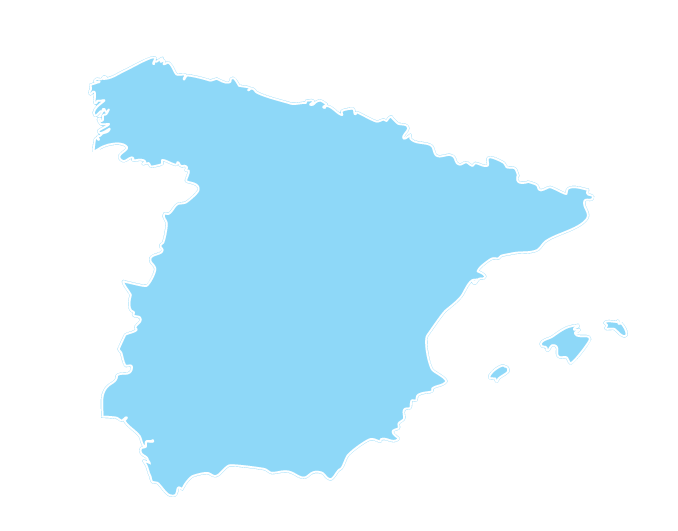 DELHI
MILAN
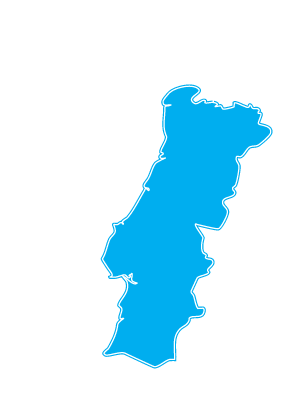 BANGALORE
STOCKHOLM
MADRID
ISERNIA
PORTO
ROME
TALLINN
Euronext Historical Presence
MUNICH
BERLIN
LONDON
Central Securities Depositories
ESPOO
AMSTERDAM
BERGEN
ROTTERDAM
ZWAAG
DUBLIN
7 Regulated Markets
LISBON
BRUSSELS
PARIS
Offices
Clearing House
* Fuente: Euronext
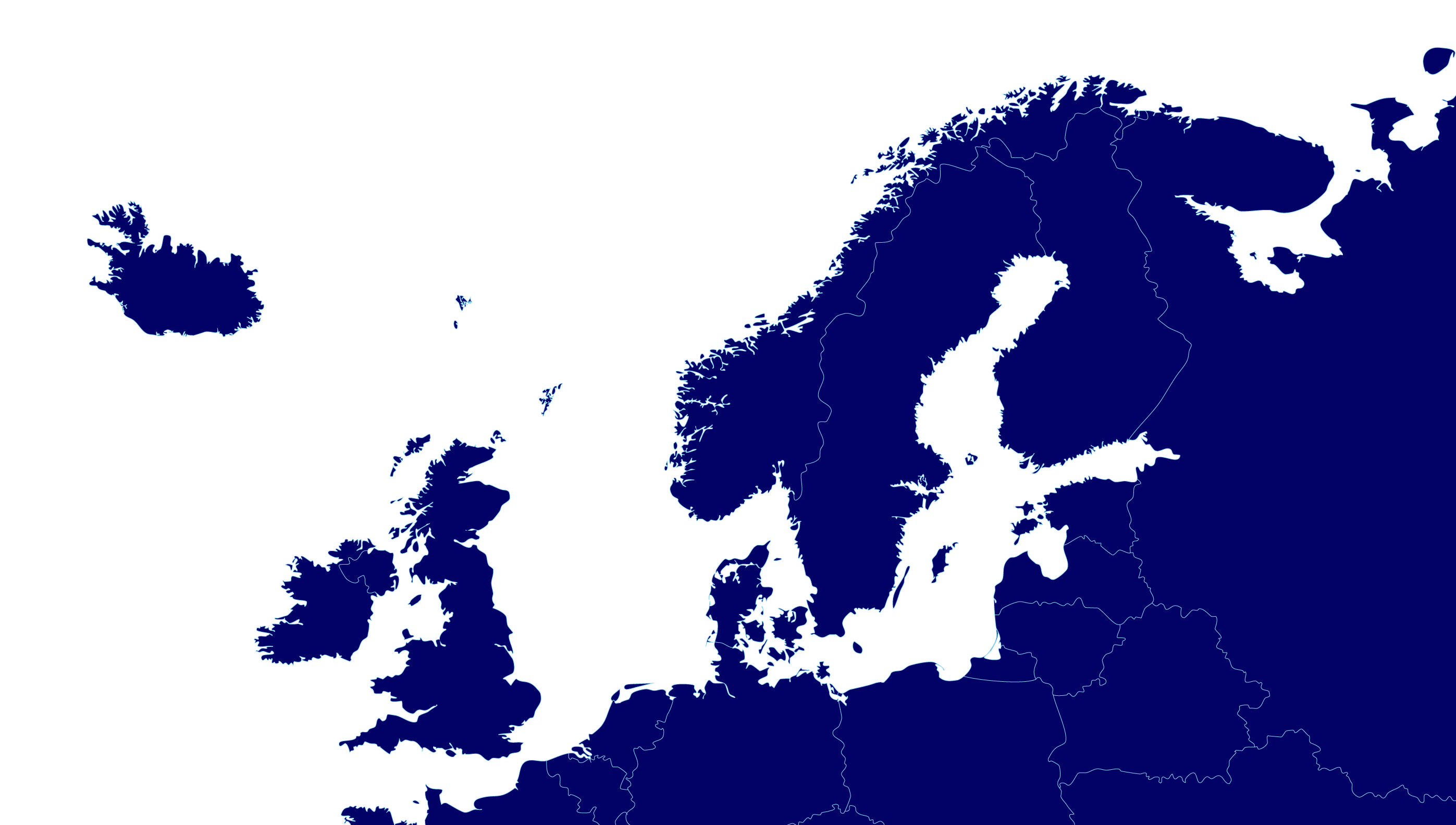 Nasdaq CSD
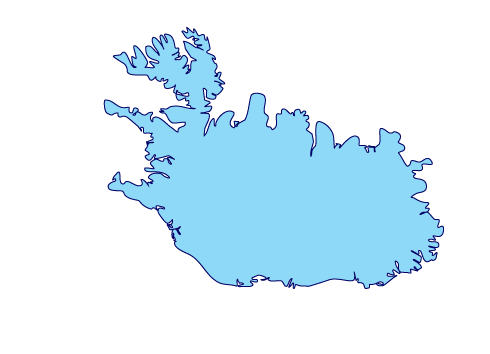 ICELAND
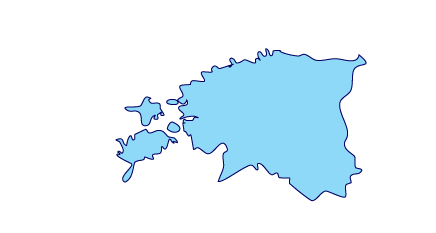 ESTONIA
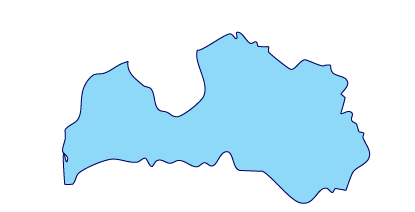 LATVIA
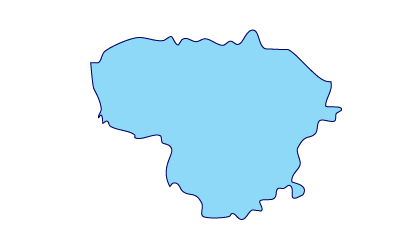 LITHUANIA
v
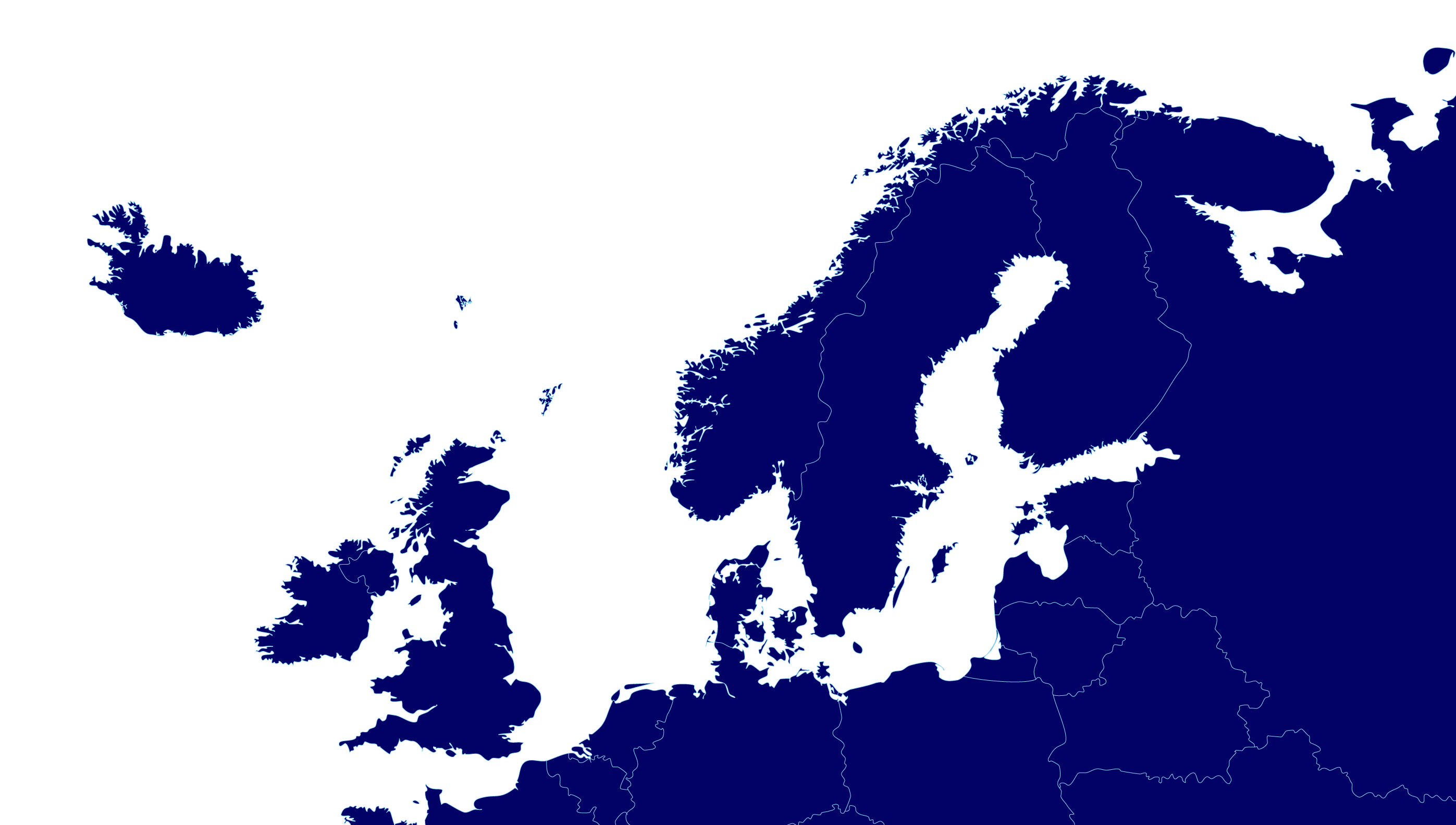 Nasdaq CSD
Nasdaq Global, Inc 100%
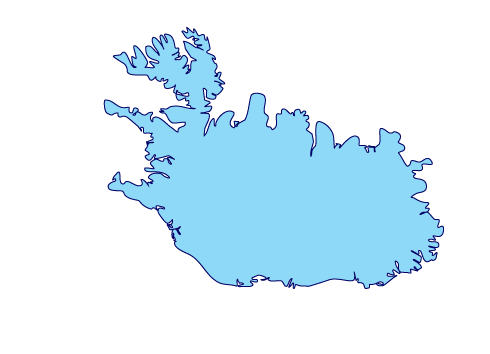 Nasdaq Holding Luxembourg Sarl 100%
ICELAND
Nasdaq Holding AB                (via Finnish branch) 100%
Nasdaq AB 100%
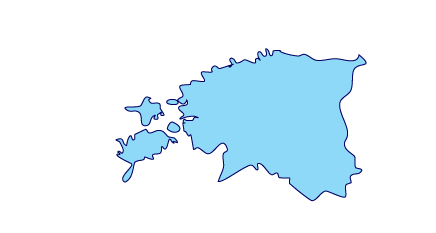 Nasdaq Nordic Ltd100%
ESRONIA
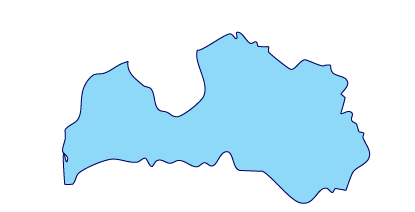 LATVIA
Nasdaq CSD SE
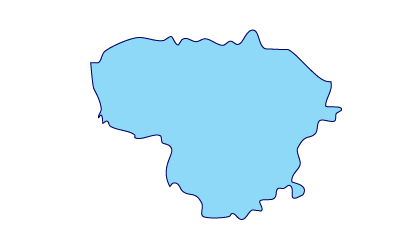 Estonian branch
Lithuanian branch
LITHUANIA
Icelandic branch
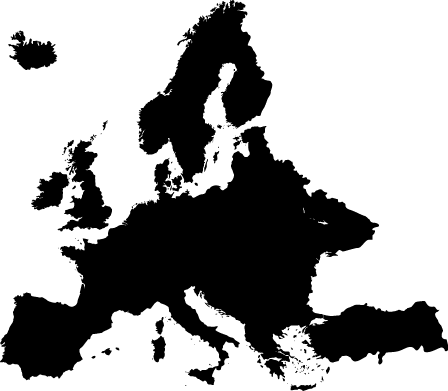 v
OTROS
Link Up Markets
SEE Link
Euroclear
BME - SIX SIS
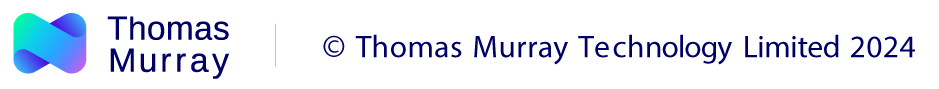 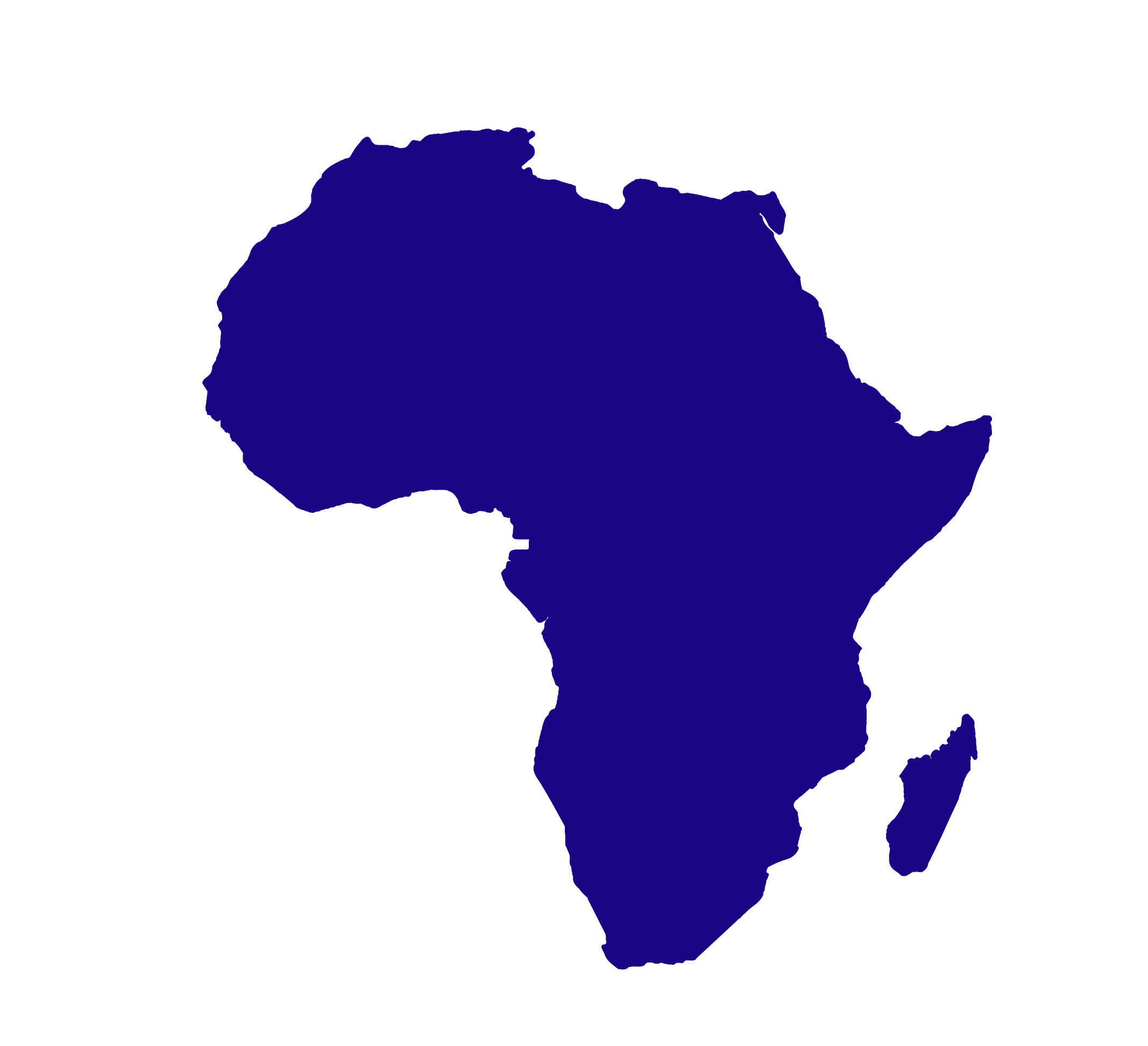 África/ME
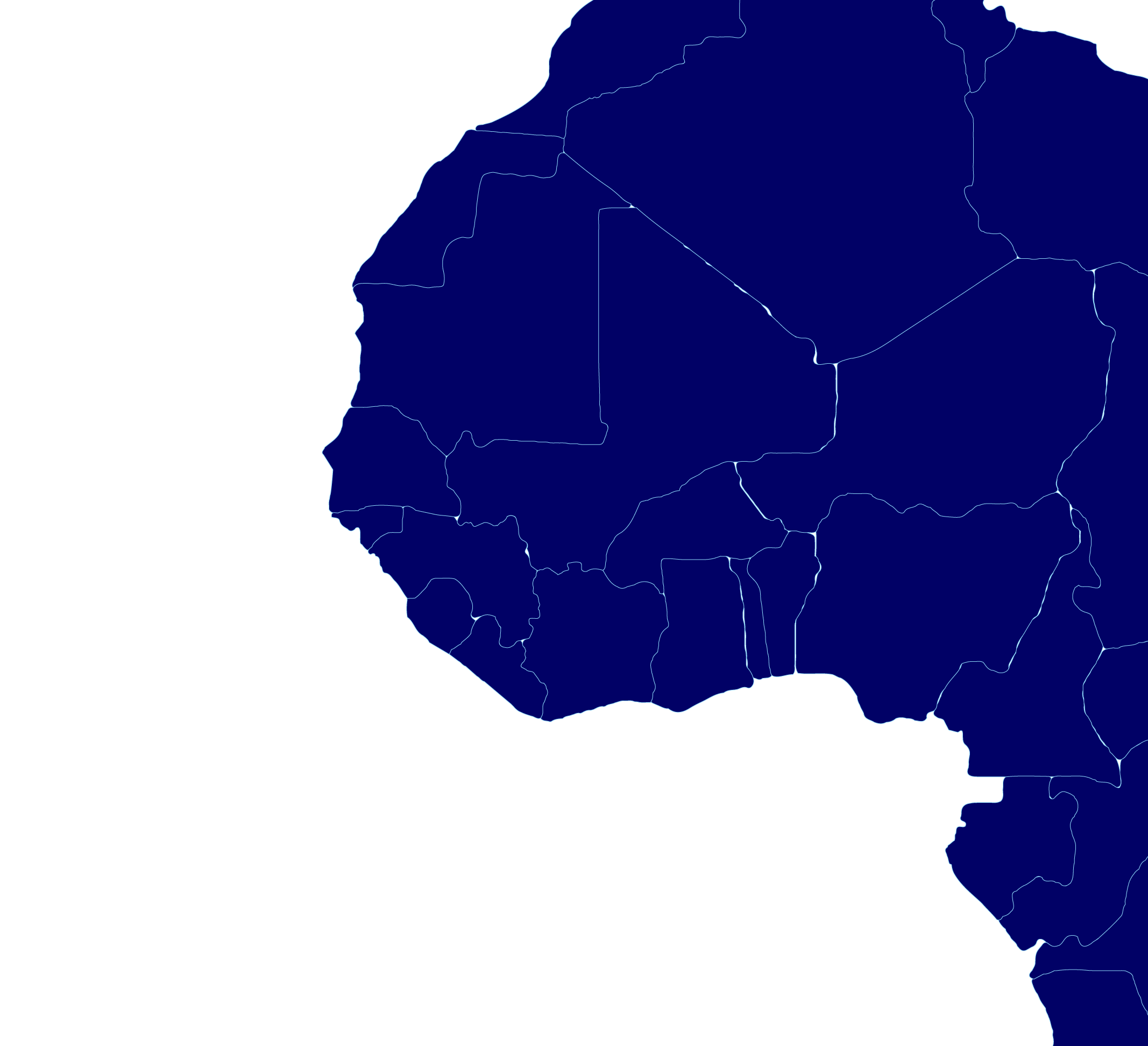 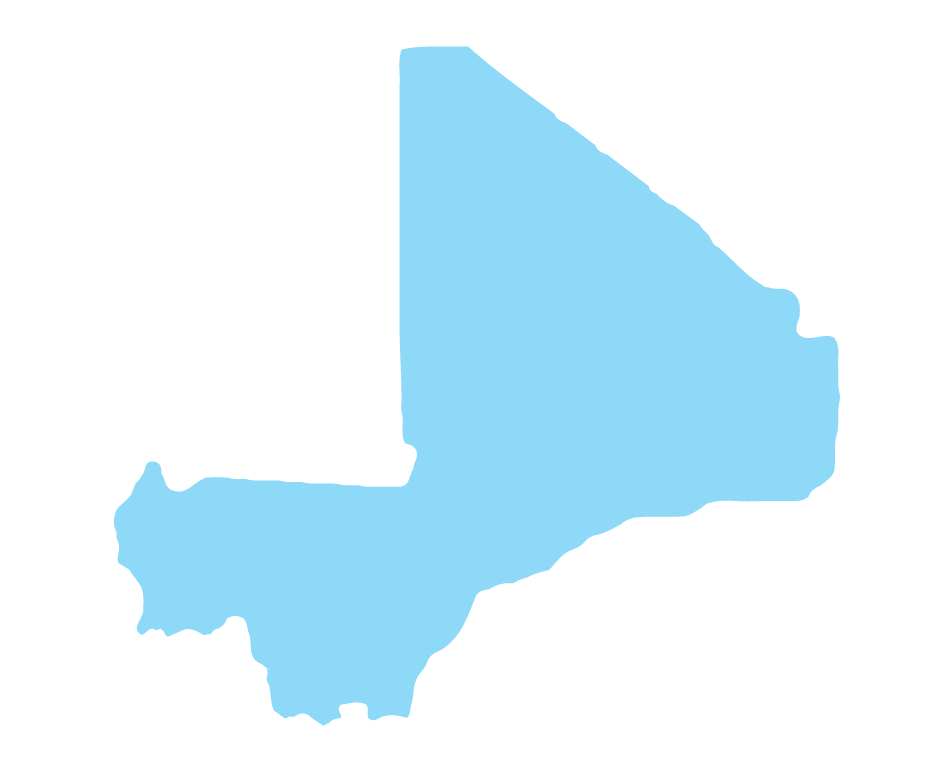 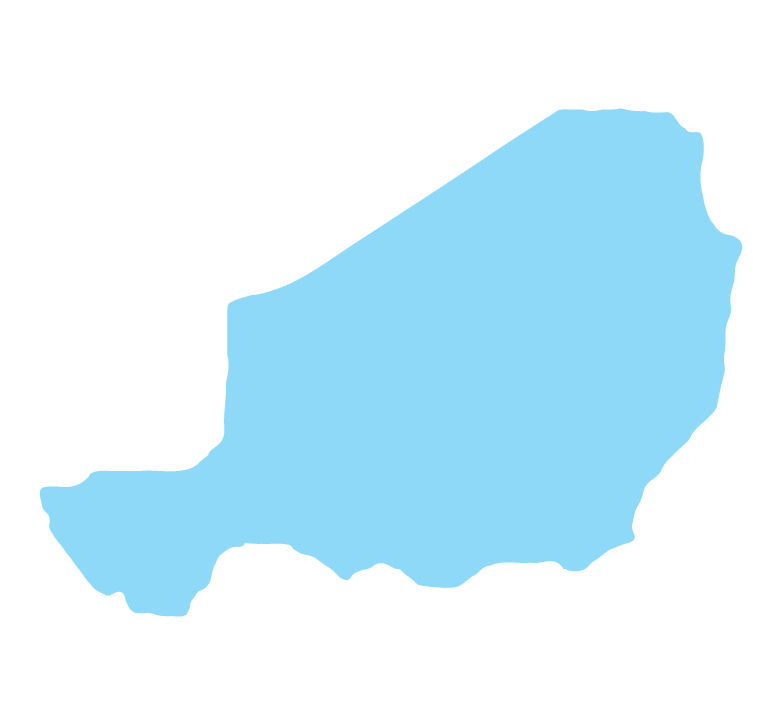 NIGER
MALI
SENEGAL
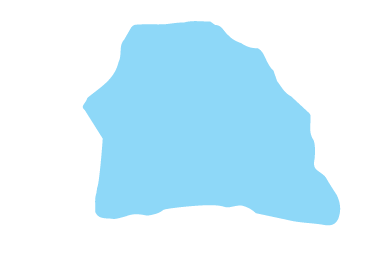 WAEMU
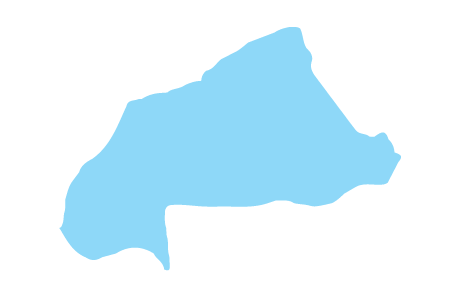 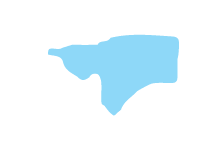 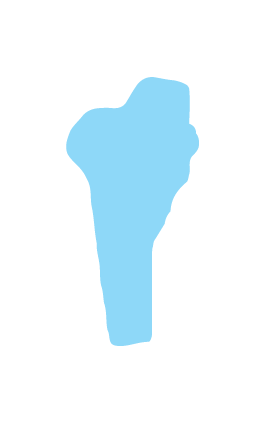 La Unión Económica y Monetaria de África Occidental (WAEMU, por sus siglas en inglés) está compuesta por ocho mercados que tienen una moneda común (XOF). Costa de Marfil actúa como eje central de la infraestructura del mercado de capitales de la Unión. Además, hay una bolsa (BRVM) y un depósito central de valores (DCBR) regionales ubicados en Abiyán.
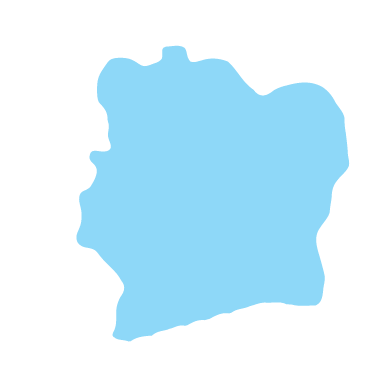 GUINE-BISSAU
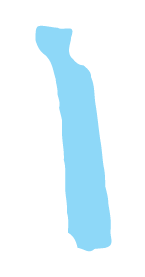 BURKINA FASO
BENIN
COSTA DE MARFIL
TOGO
Tabadul Exchange Hub
Inversor
Tabadul Exchange Hub
Corredor
AIX
ADX
BHB
CASE
MSX
CJSC
AIX CSD
MCD
ADX CSD
Bahrain Clear
Otros
Proyecto de Enlace de Bolsas Africanas (AELP, por sus siglas en inglés): 
Lanzado en noviembre de 2022 con la participación de siete bolas en la fase 1:
La Bolsa de Valores de Nigeria.

La Bolsa de Valores de Nairobi.

La Bolsa de Valores de Johannesburgo (JSE).

La Bolsa de Valores Egipcia.
La Bolsa de Valores de Casablanca (CSE).

La Bolsa de Valores de Mauricio (SEM).

La Bolsa Regional de Valores Mobiliarios (BRVM).
La Bolsa de valores de Botswana (BSE) y La Bolsa de Valores de Ghana (GSE) comenzarán la fase 2.
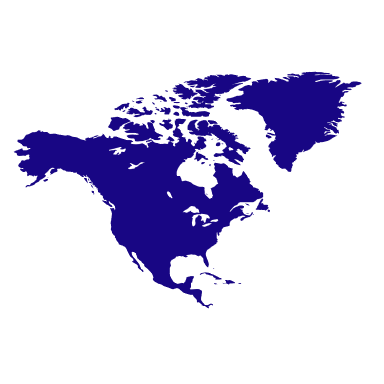 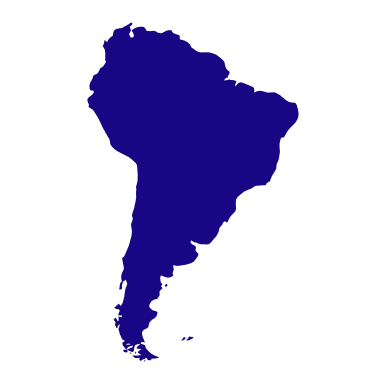 Américas
v
OTROS
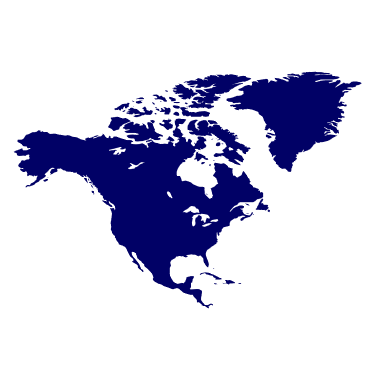 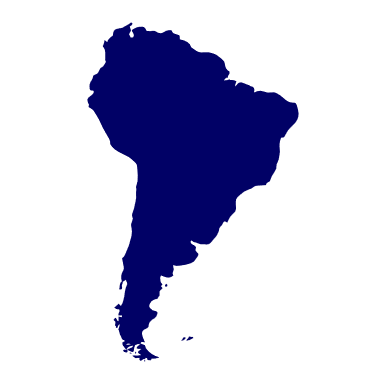 AMERCA
NUAM Exchange
USA-Canada Link
Eastern Caribbean Currency Union ECCU
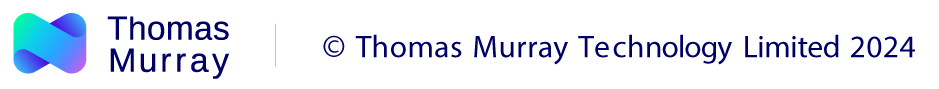 [Speaker Notes: Cambiar el fondo ya que no tiene nada que ver con Nasdaq CSD. Poner un mapa de America. Cambiar colores para que no quede el mismo fondo de Europa
Incluir el logo de Thomas Murray]
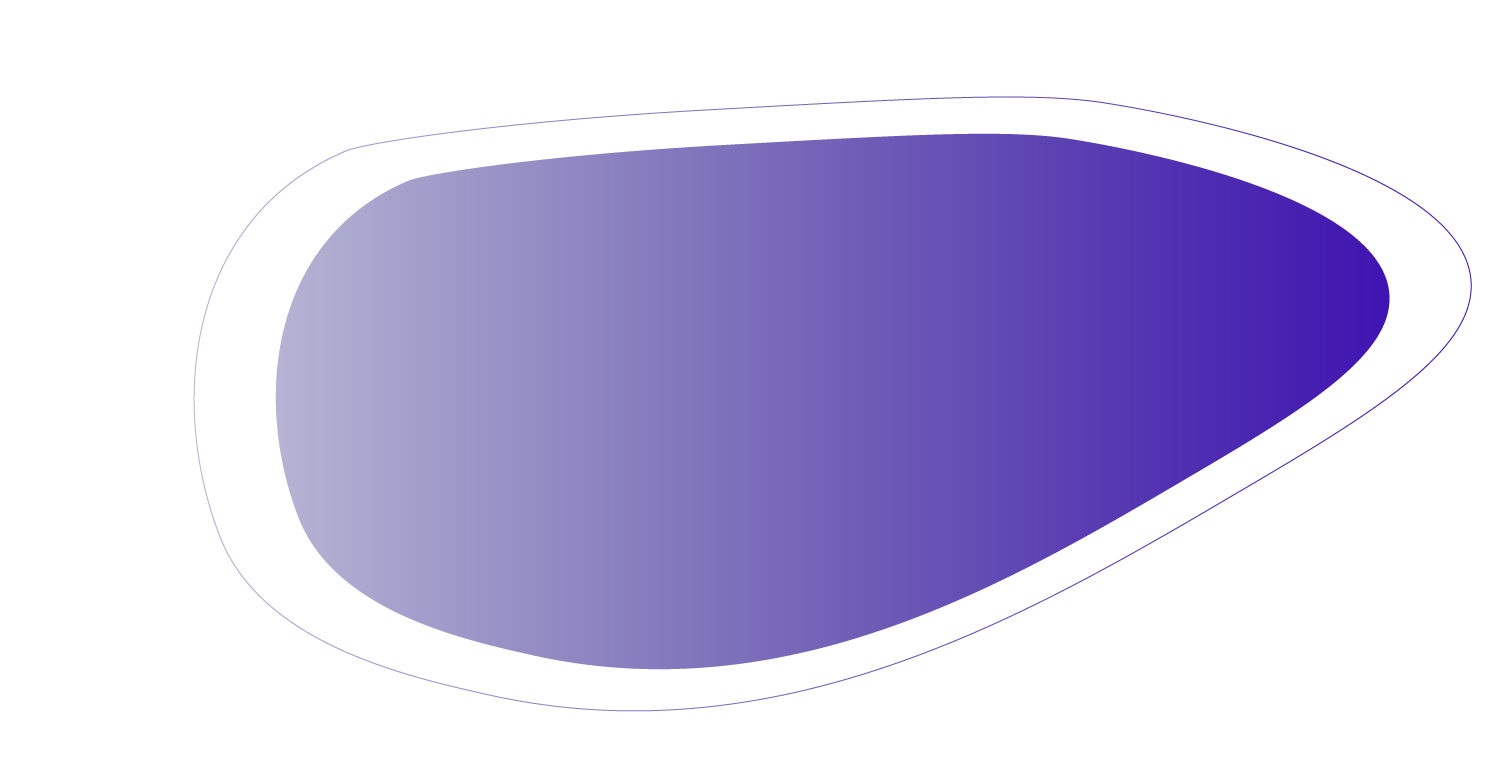 Conclusiones
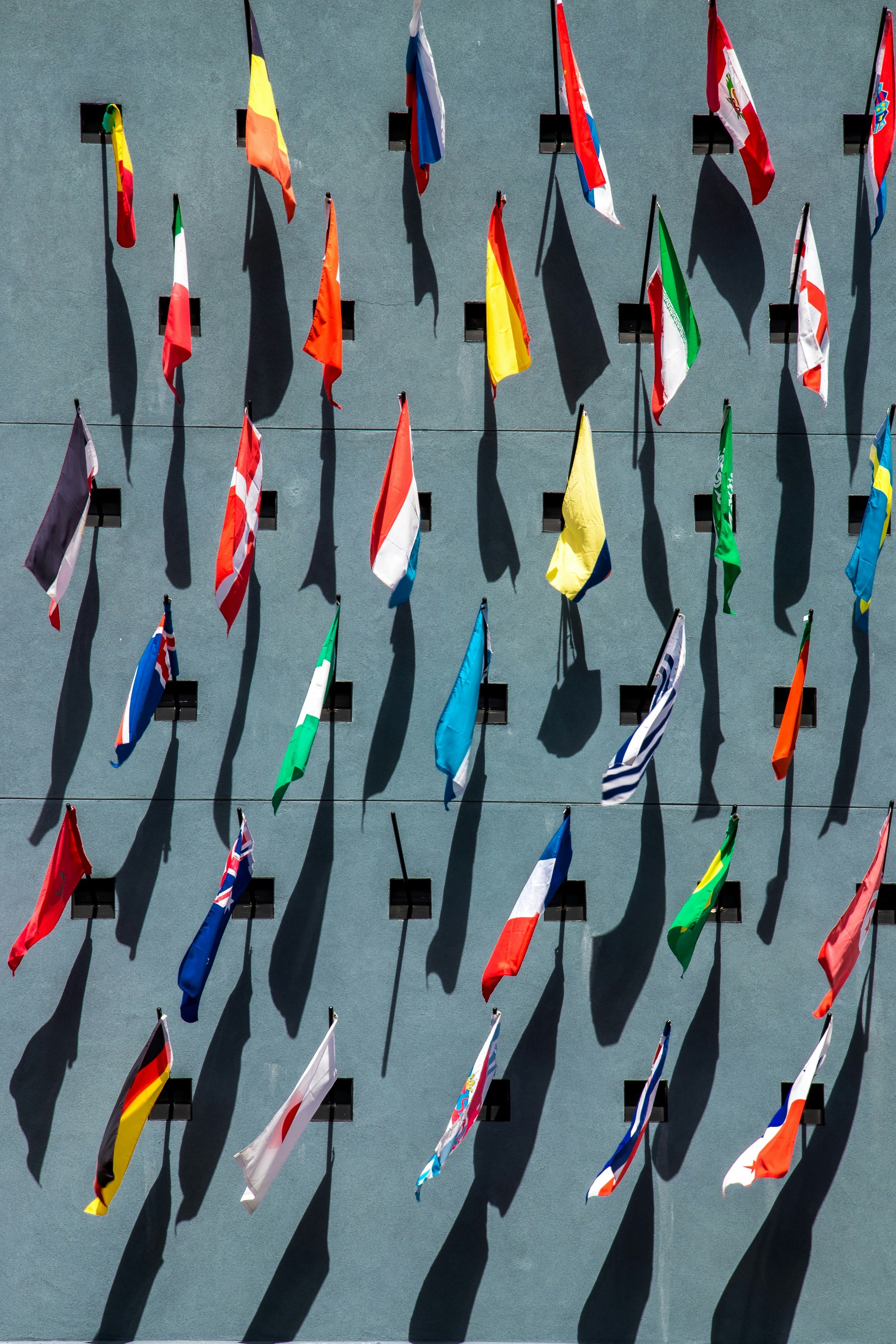 Conclusiones
Ambos enfoques para la integración del mercado tienen sus ventajas y desventajas, y el éxito depende de una planeación efectiva, la armonización regulatoria y las condiciones de mercado.
La región más integrada actualmente es Europa donde ha habido varias iniciativas exitosas de integración. Sin embargo, se necesitaría mucha más integración para hacer la región más competitiva contra USA.
En Asia y África ha habido pocas iniciativas de integración.
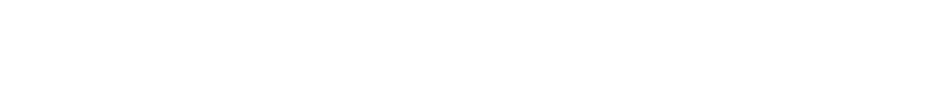 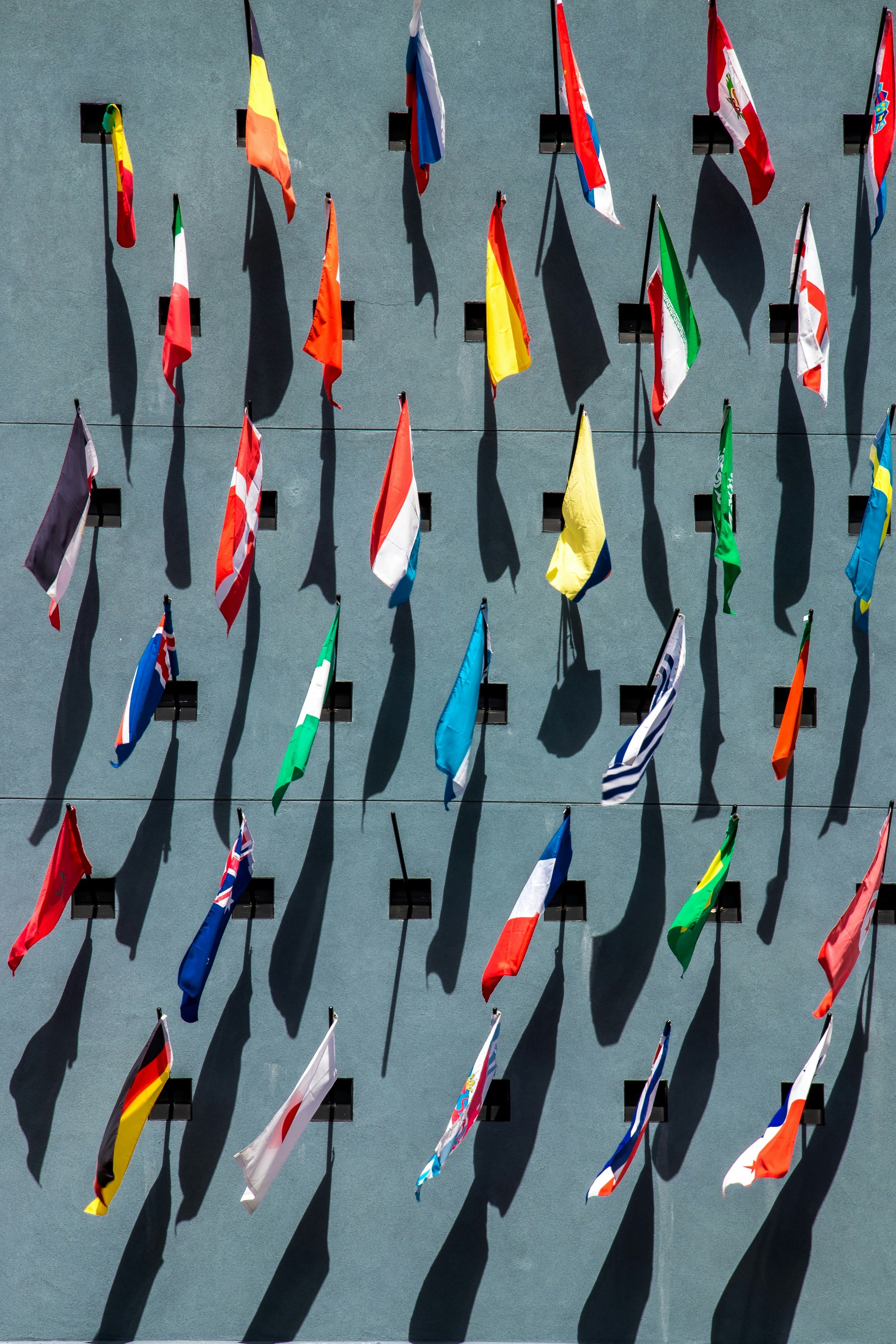 Conclusiones
La integración operativa puede ser muy costosa y no se justifica por sinergias operacionales. Se justifica en casos de volúmenes bajos, capitales bajos y la posibilidad de bajar los costos para los participantes.
Los sistemas antiguos tambien encarecen y dificultan las integraciones de bolsas y depósitos.
La falta de armonización global dificulta que los links entre CSDs sean exitosos. Por ejemplo, se espera que en ciertos mercados la migración a T+1 añada una carga adicional a los enlaces, ya que los ciclos de liquidación no estarán alineados entre países.
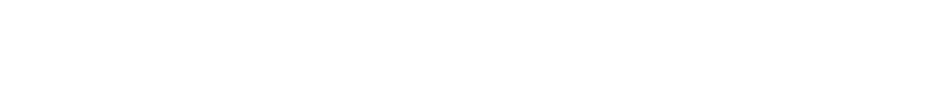 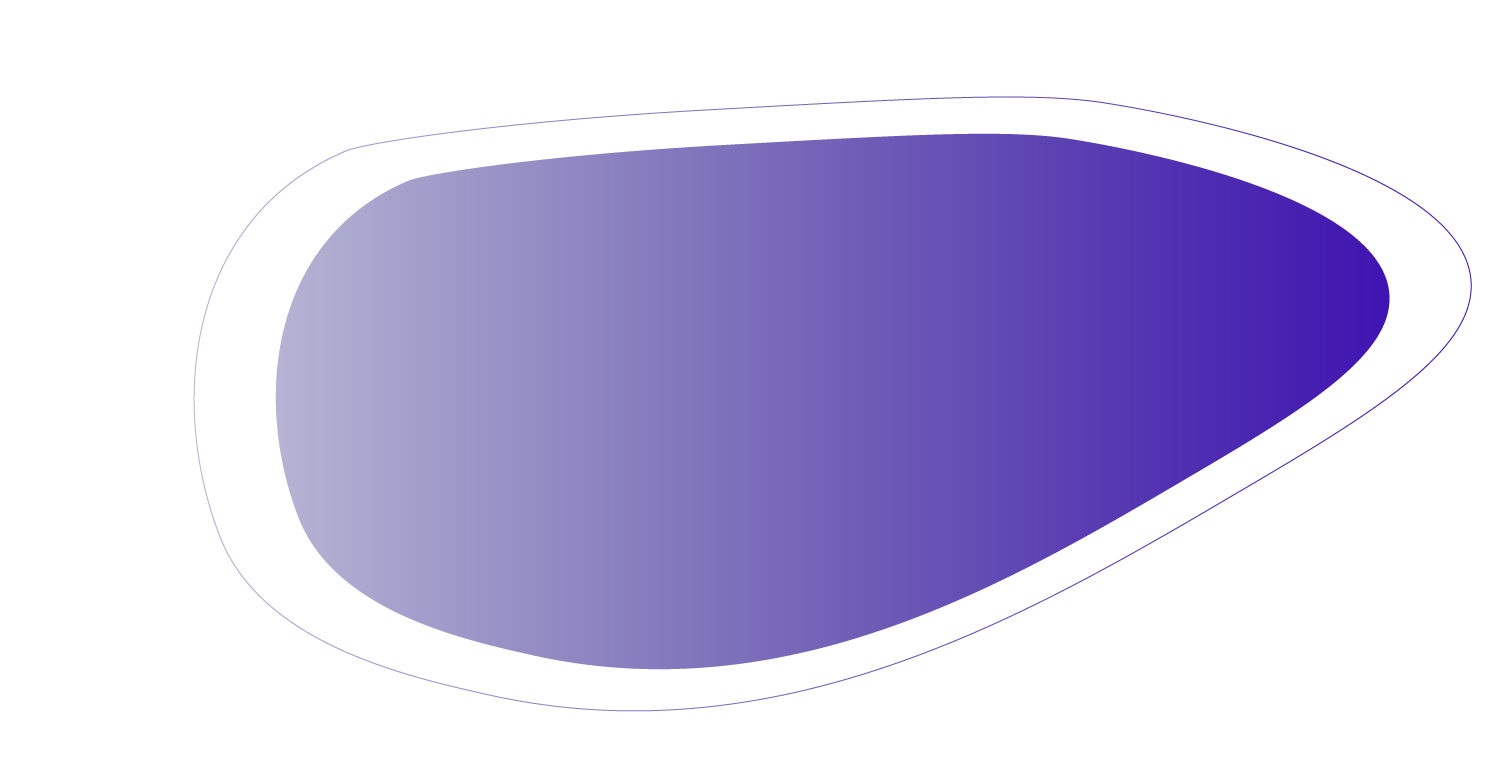 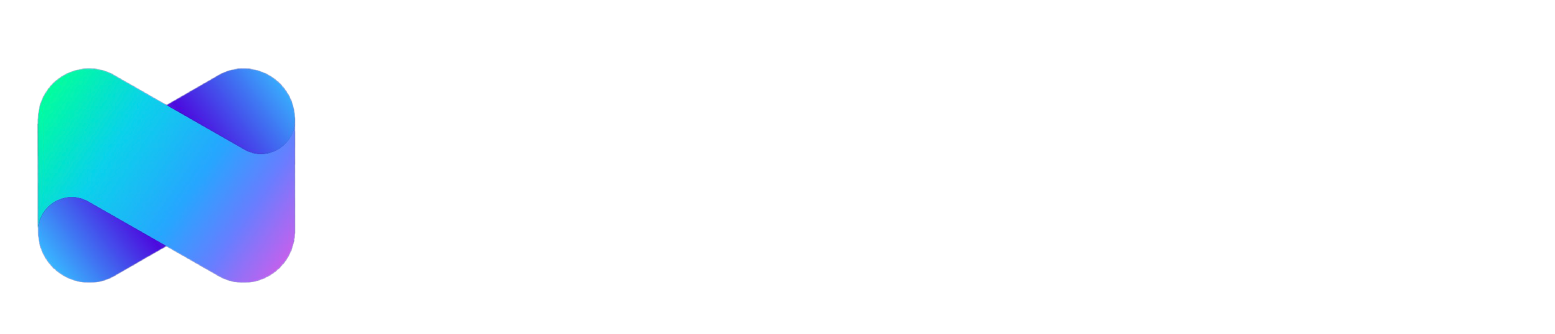